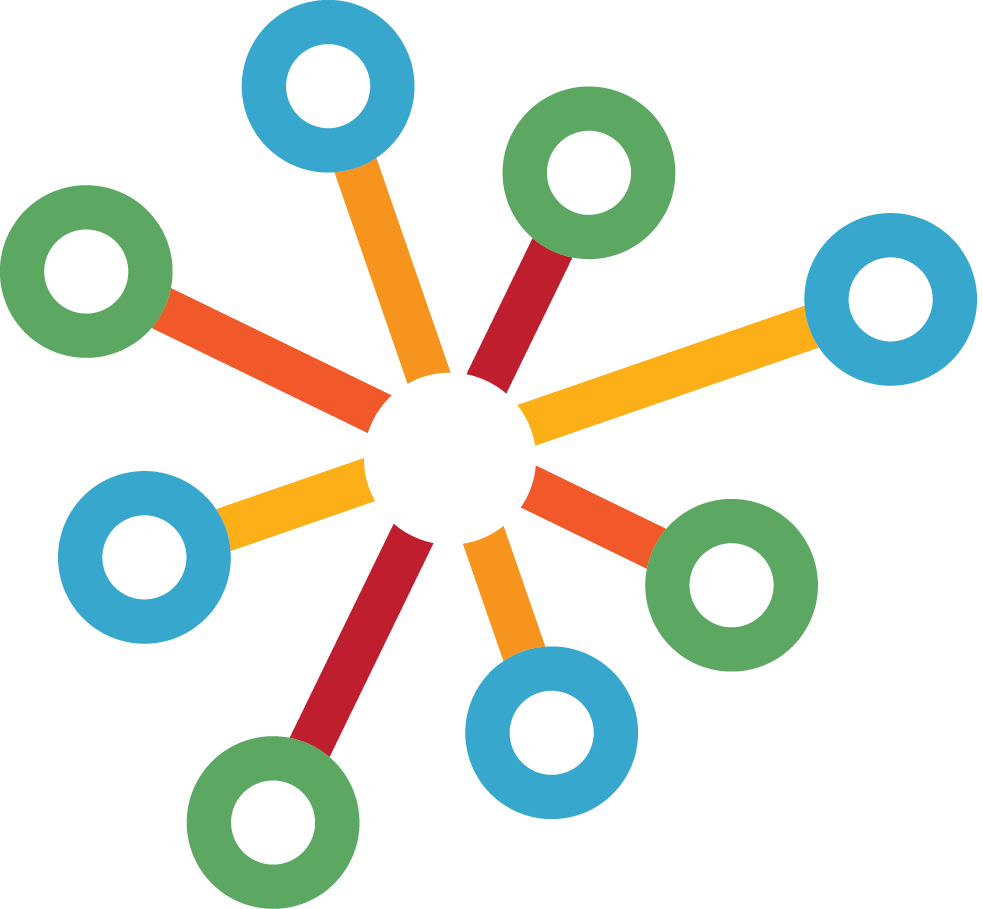 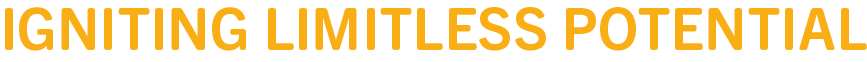 [Speaker Notes: Mathew Palmer]
Overview of the Durham  Safe Routes to School Program
February 10, 2022
Agenda
Introduction of Multimodal Transportation at DPS

History of SRTS / Walking & Biking at DPS

Bike Durham Presentation

Considerations & Questions
[Speaker Notes: Mathew Palmer]
Bike durham presentation
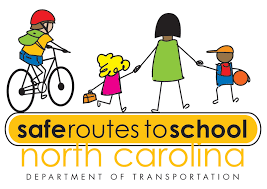 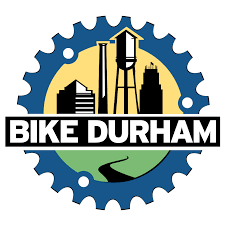 Safe Routes to School Program
Started as a volunteer-led effort
In 2019, City of Durham applied and received NCDOT funding for a three-year program
In 2021, City of Durham solicited proposals and awarded a contract to Bike Durham to manage the program
Walk & Bike to School Promotion
Bicycle Safety Skills Instruction for 4th and 5th grade students
Staff-level Oversight from City of Durham Transportation Department and Durham Public Schools Operations
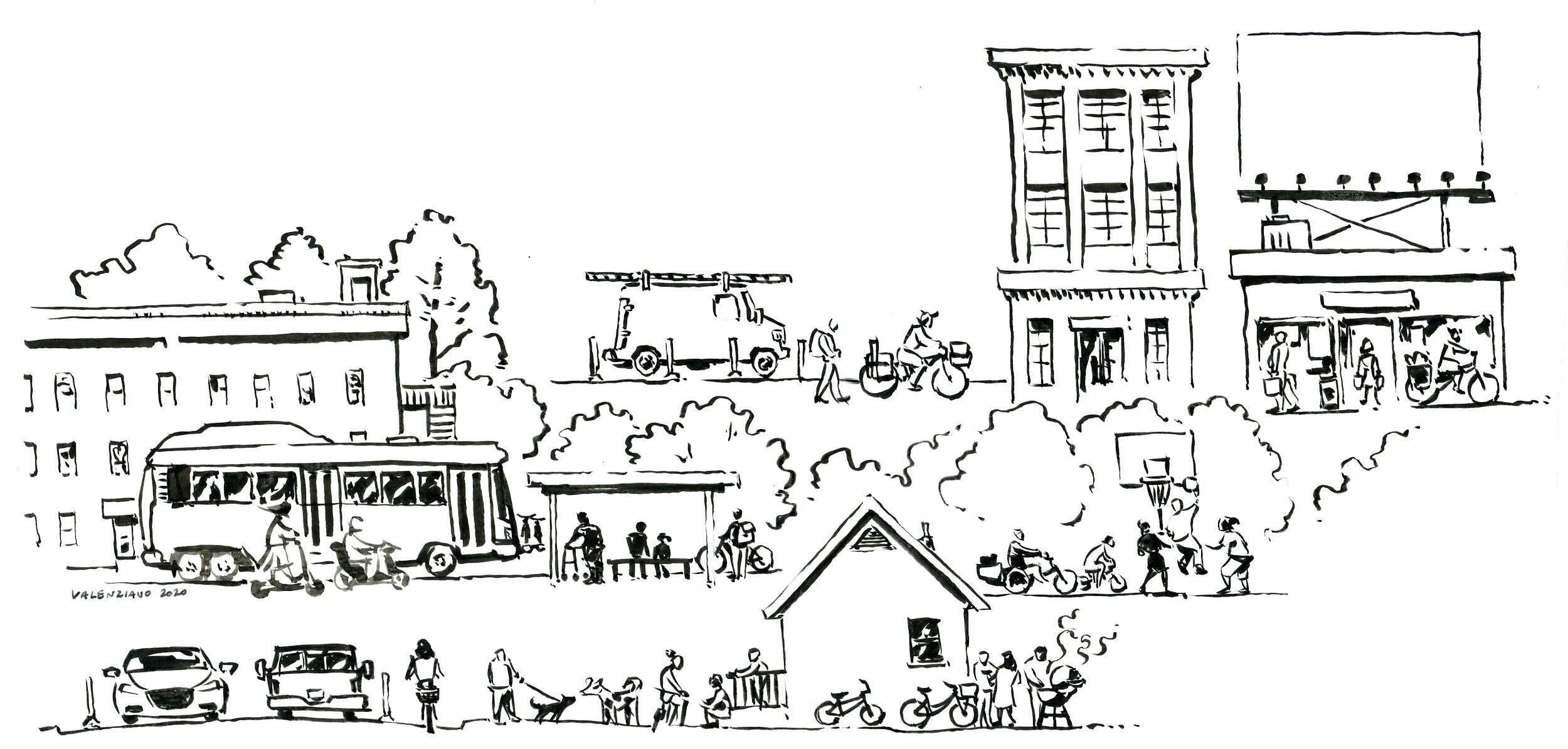 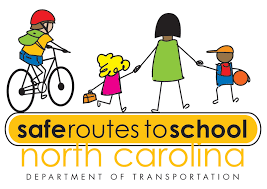 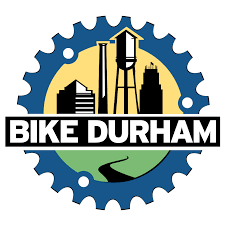 Safe Routes to School Program
Walk & Bike to School Events
Bike Safety Classes
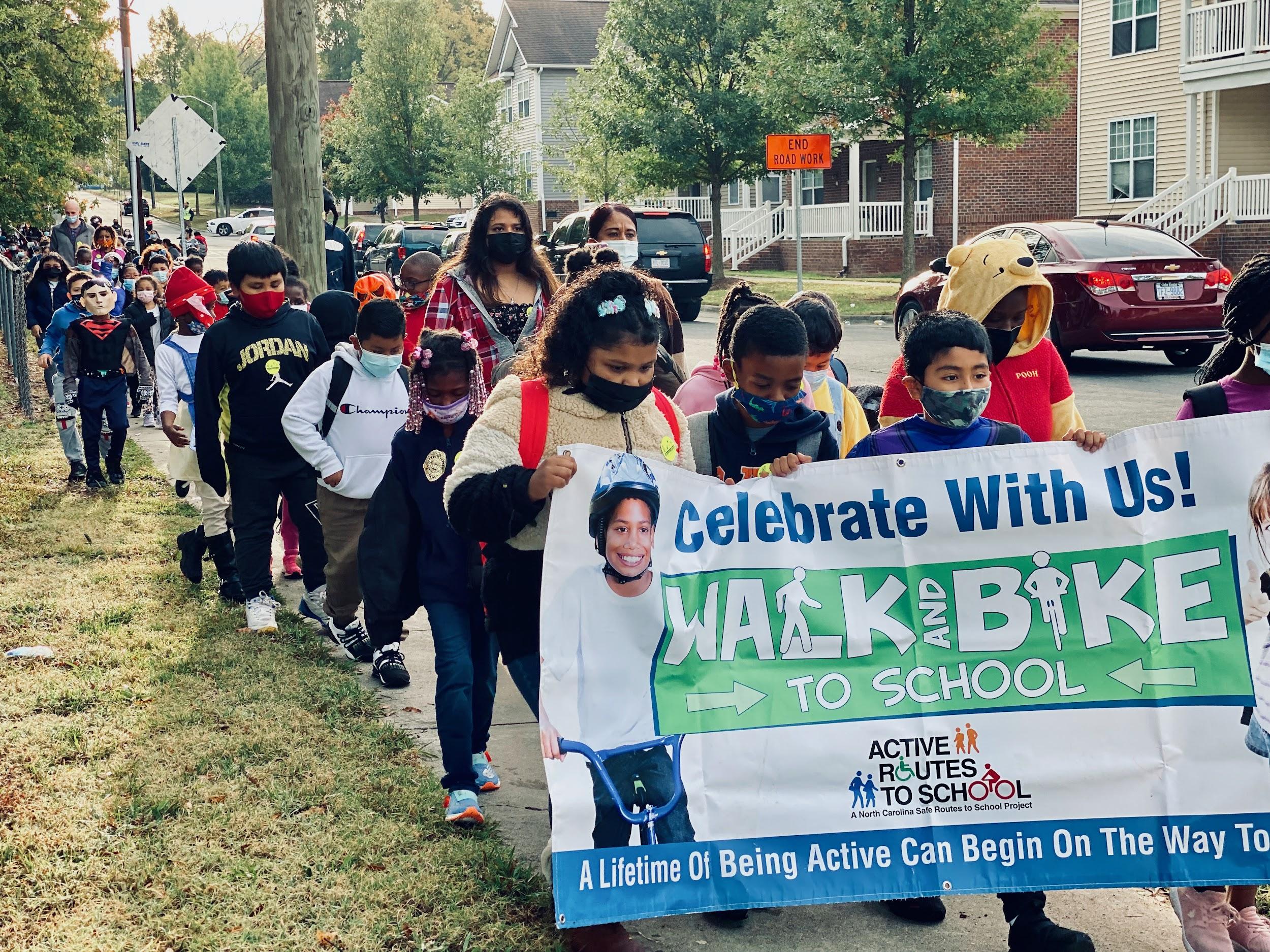 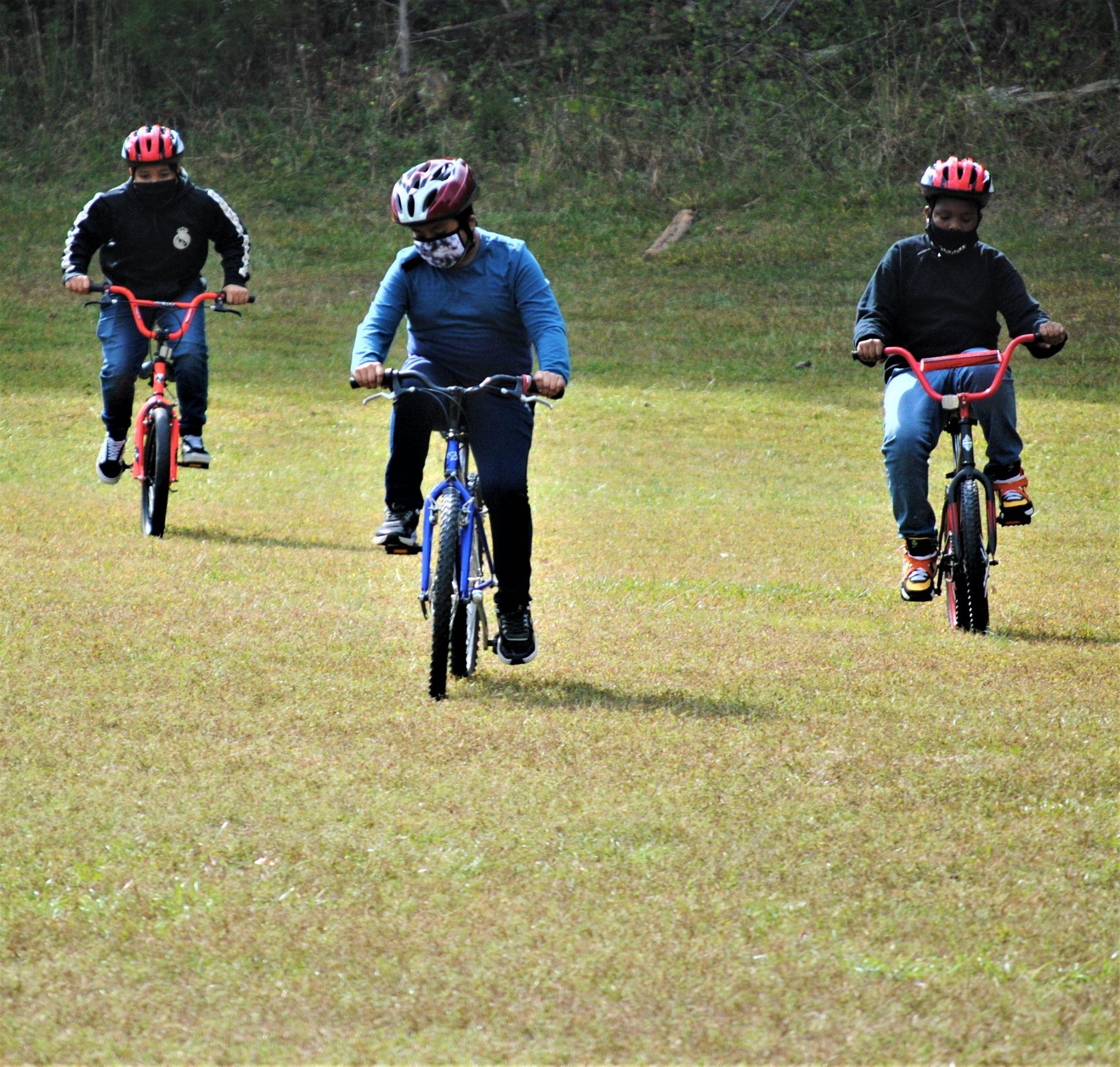 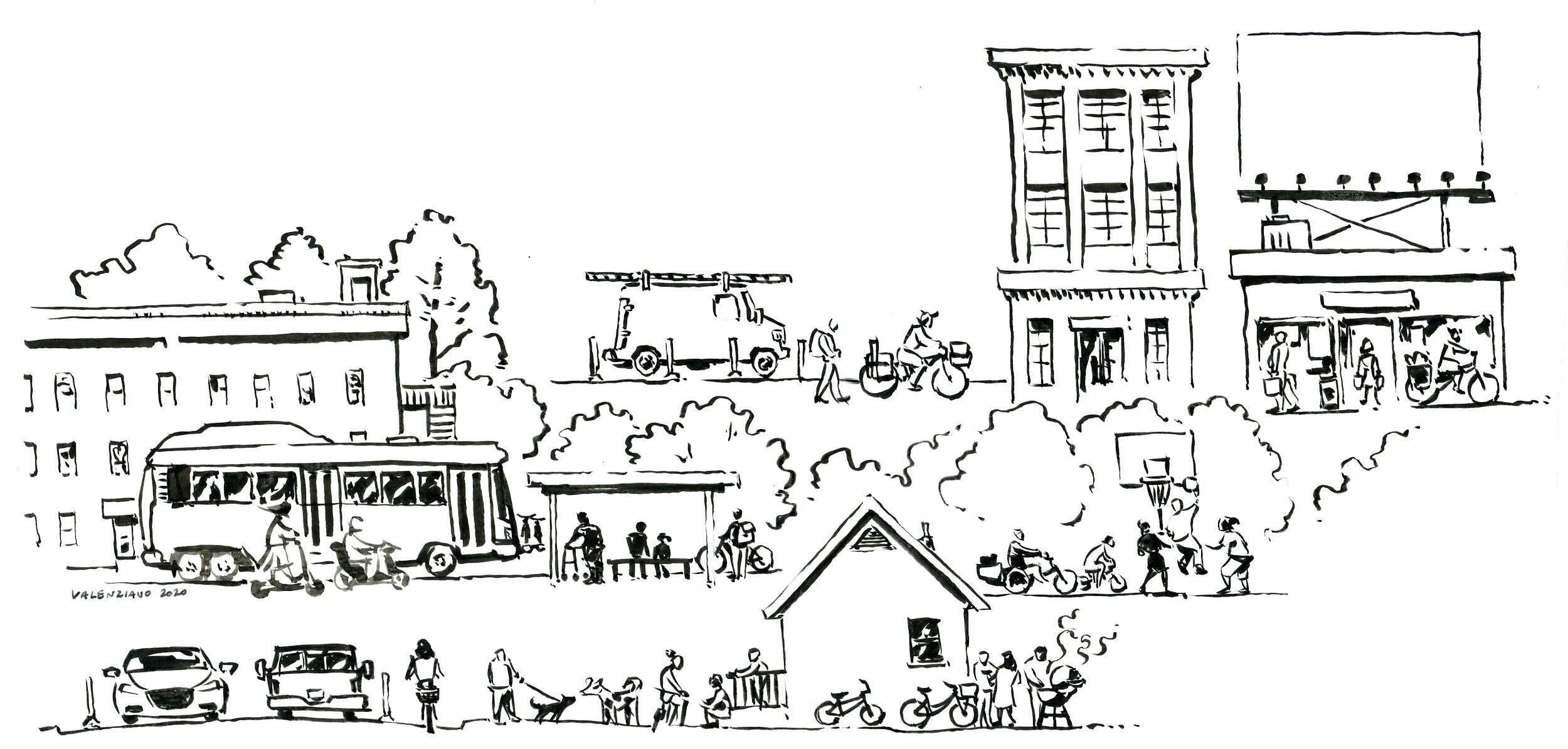 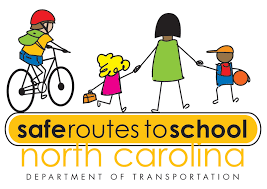 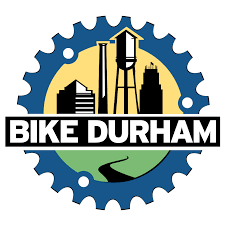 Bike Durham
VISION
Everyone should have access to safe, affordable, and sustainable transportation, regardless of who they are or where they live.
MISSION
Through events, advocacy and education, we empower all people to walk, bike, and use transit more often.
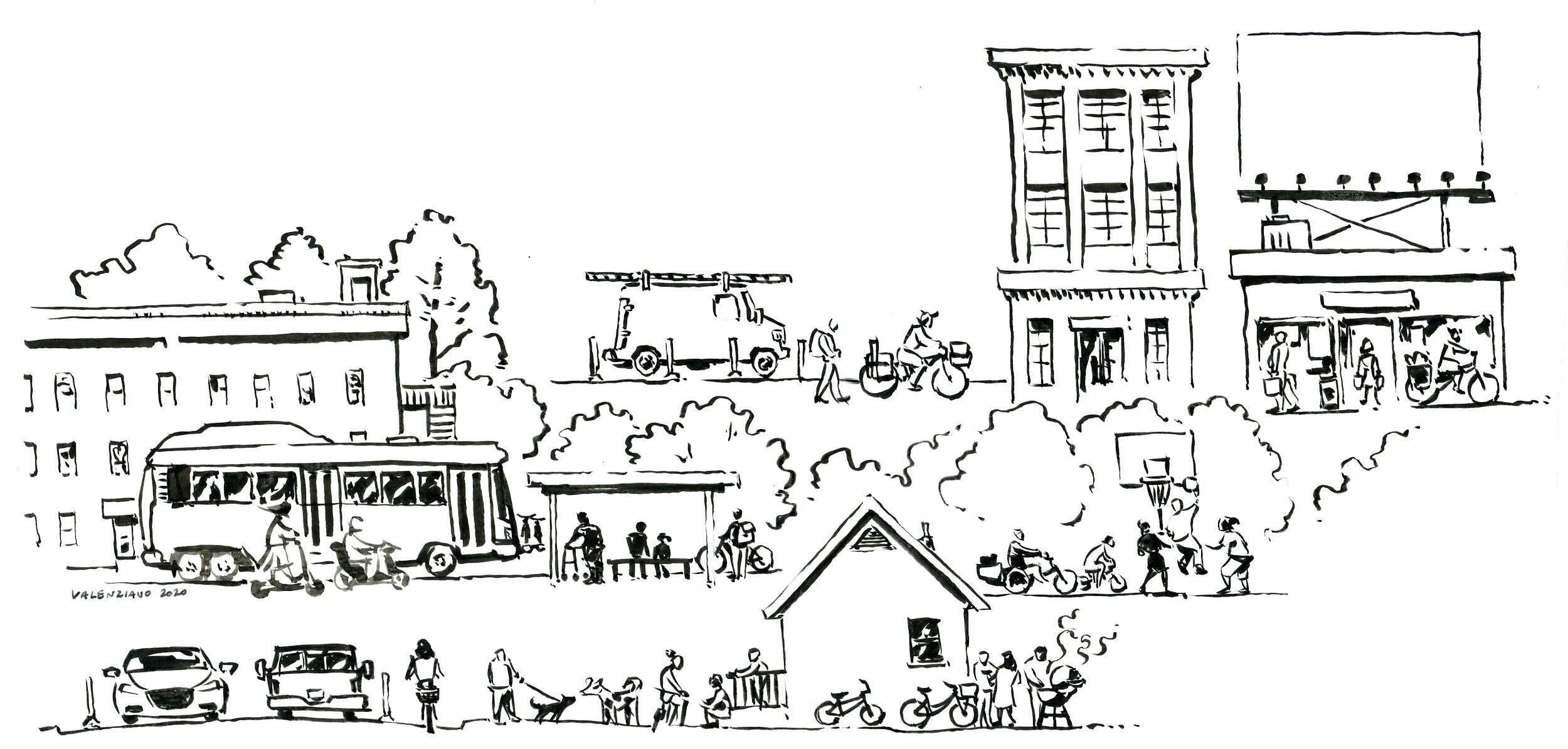 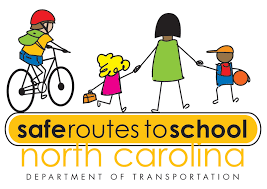 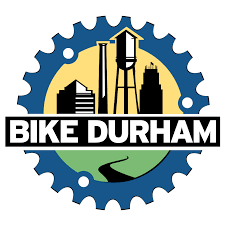 Walk & Bike to School Events
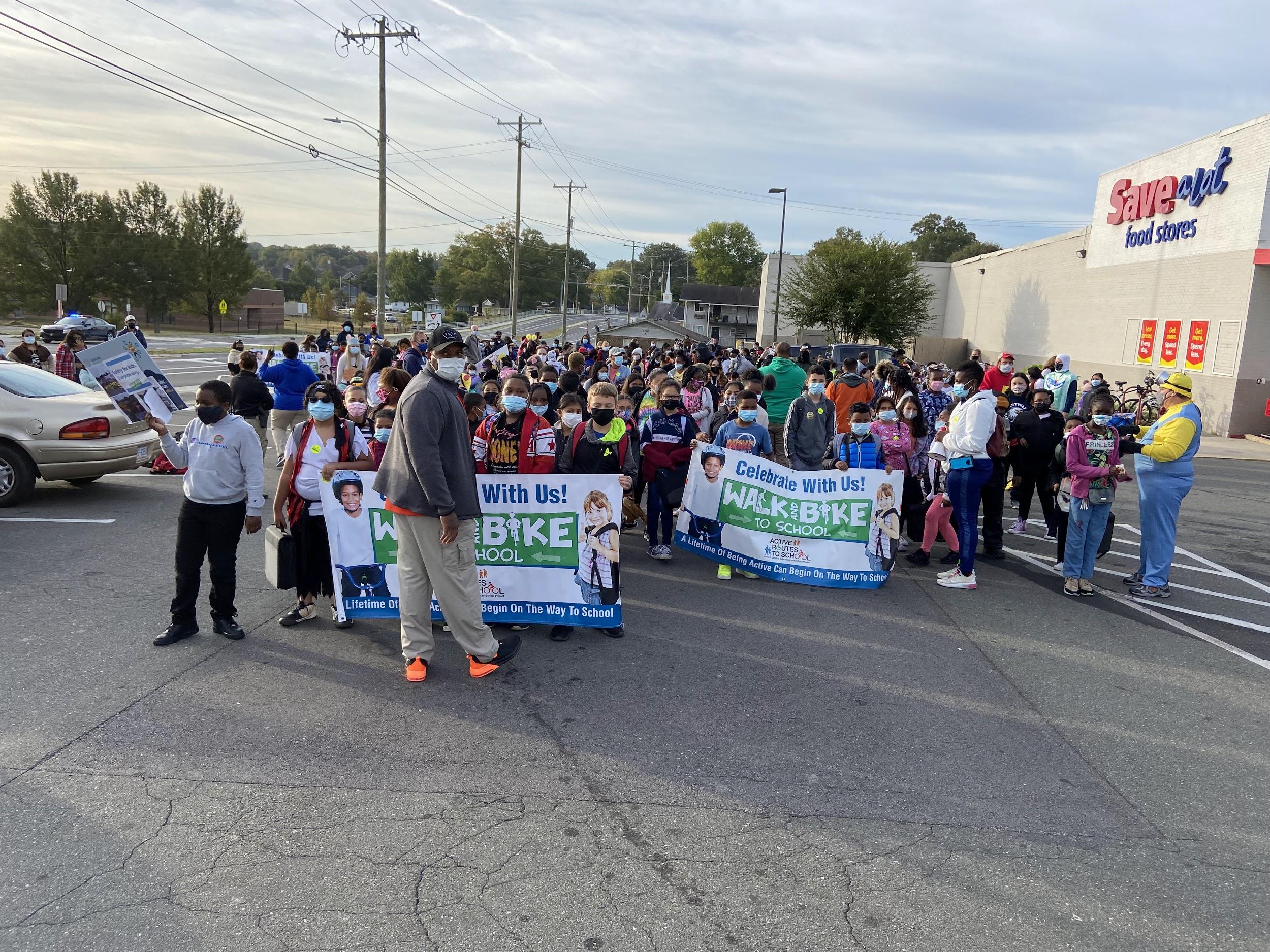 In October 2021, 13 Elementary DPS participated including more than 5,000 students.
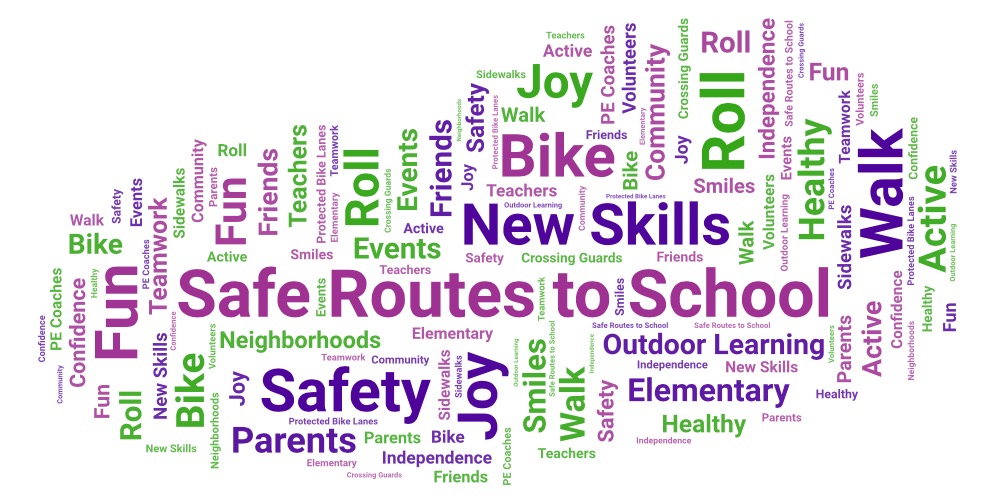 For more info visit bikedurham.org/safe-routes-to-school
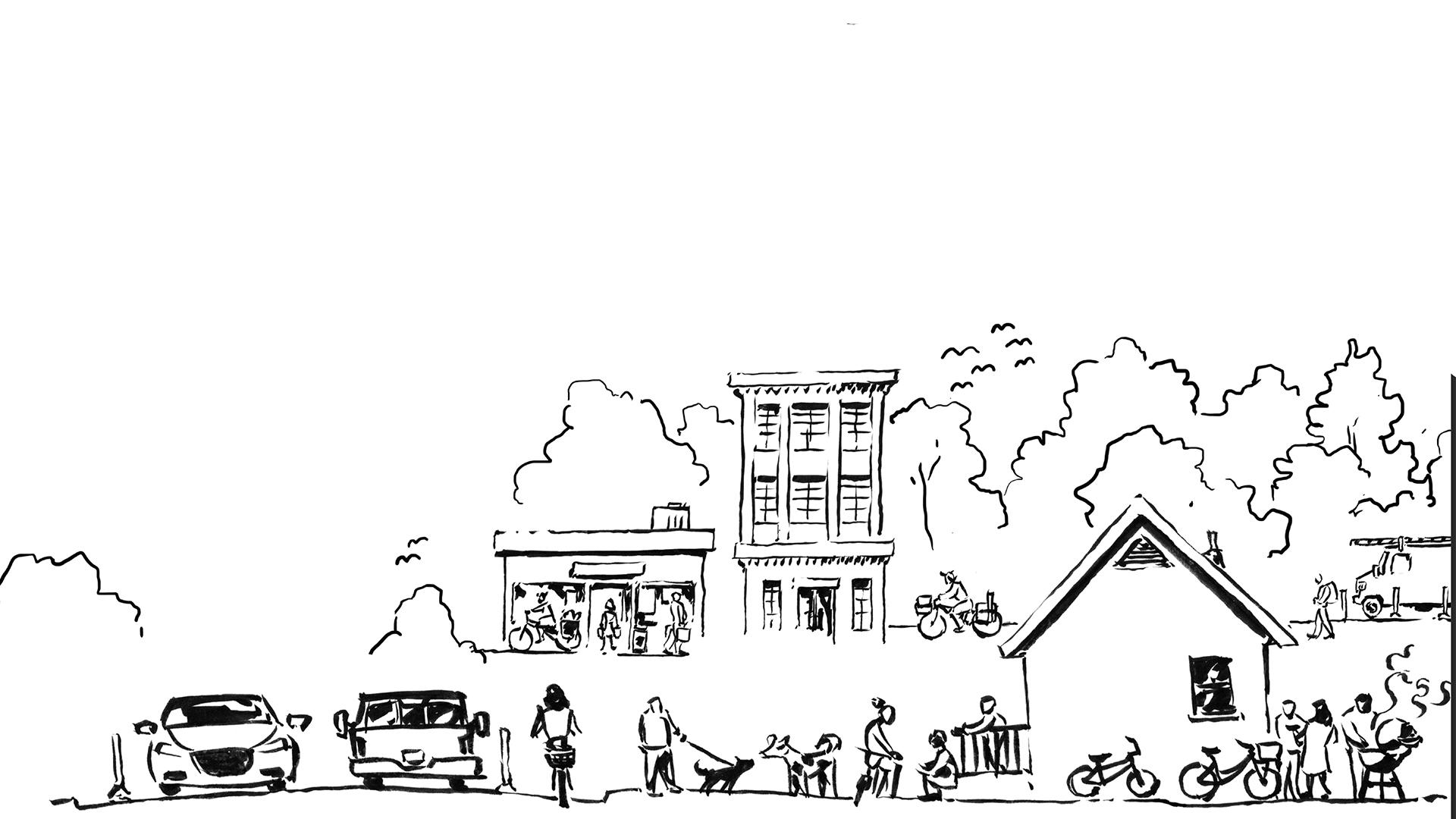 [Speaker Notes: Events are a wonderful way to celebrate the joy and independence of walking, biking & rolling to school and they bring schools and communities together for a common purpose. Most of all, they are fun!

U.S. Department of Health and Human Services recommends that children and adolescents get one hour or more of physical activity each day. Research suggests that physically active kids are more likely to become healthy, physically active adults, underscoring the importance of developing the habit of regular physical activity early.]
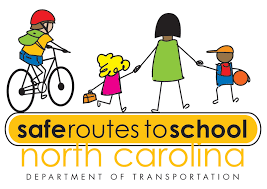 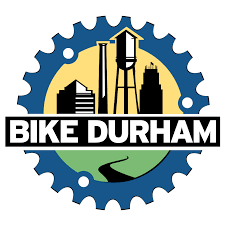 Walk & Bike to School Events
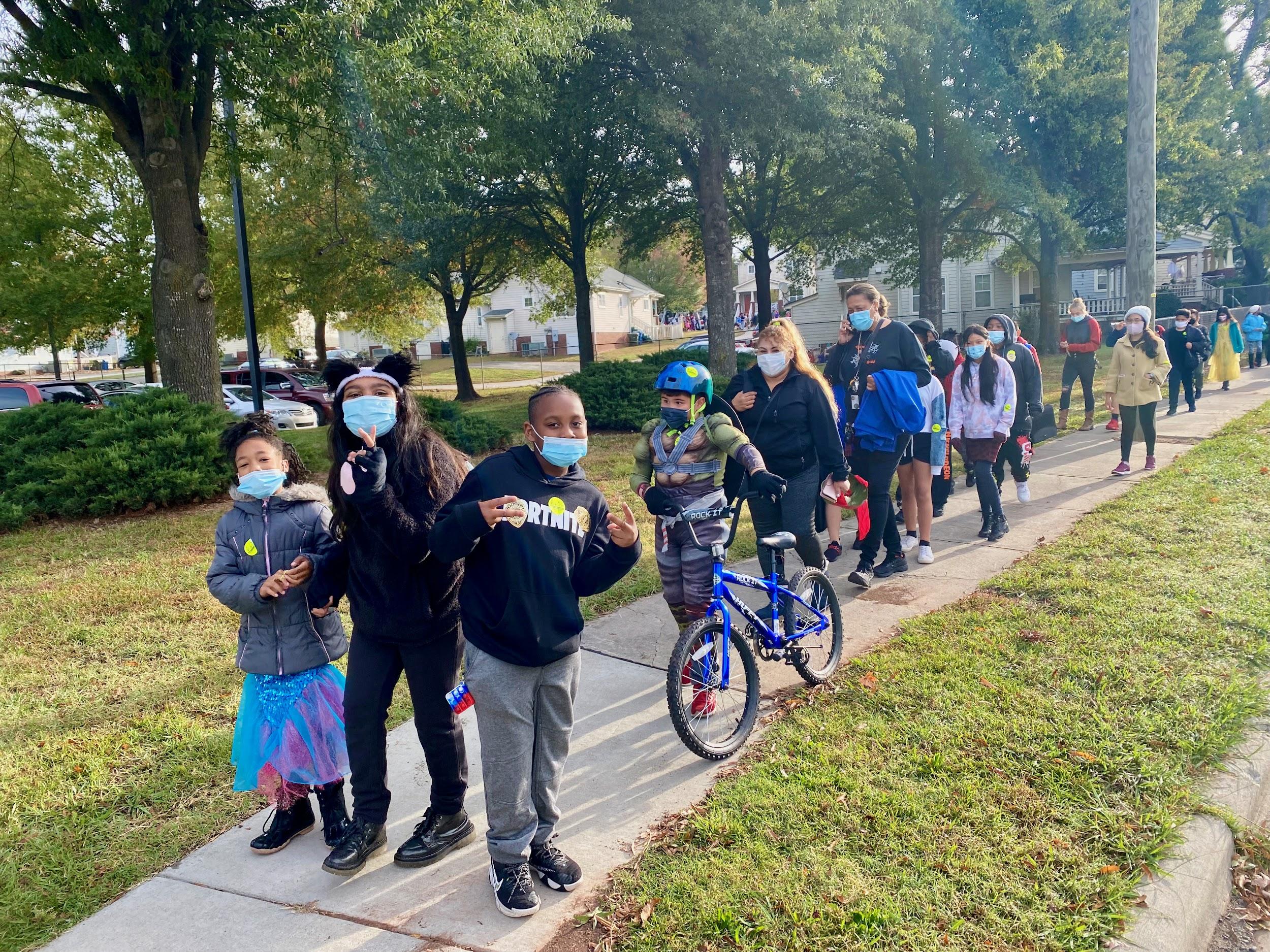 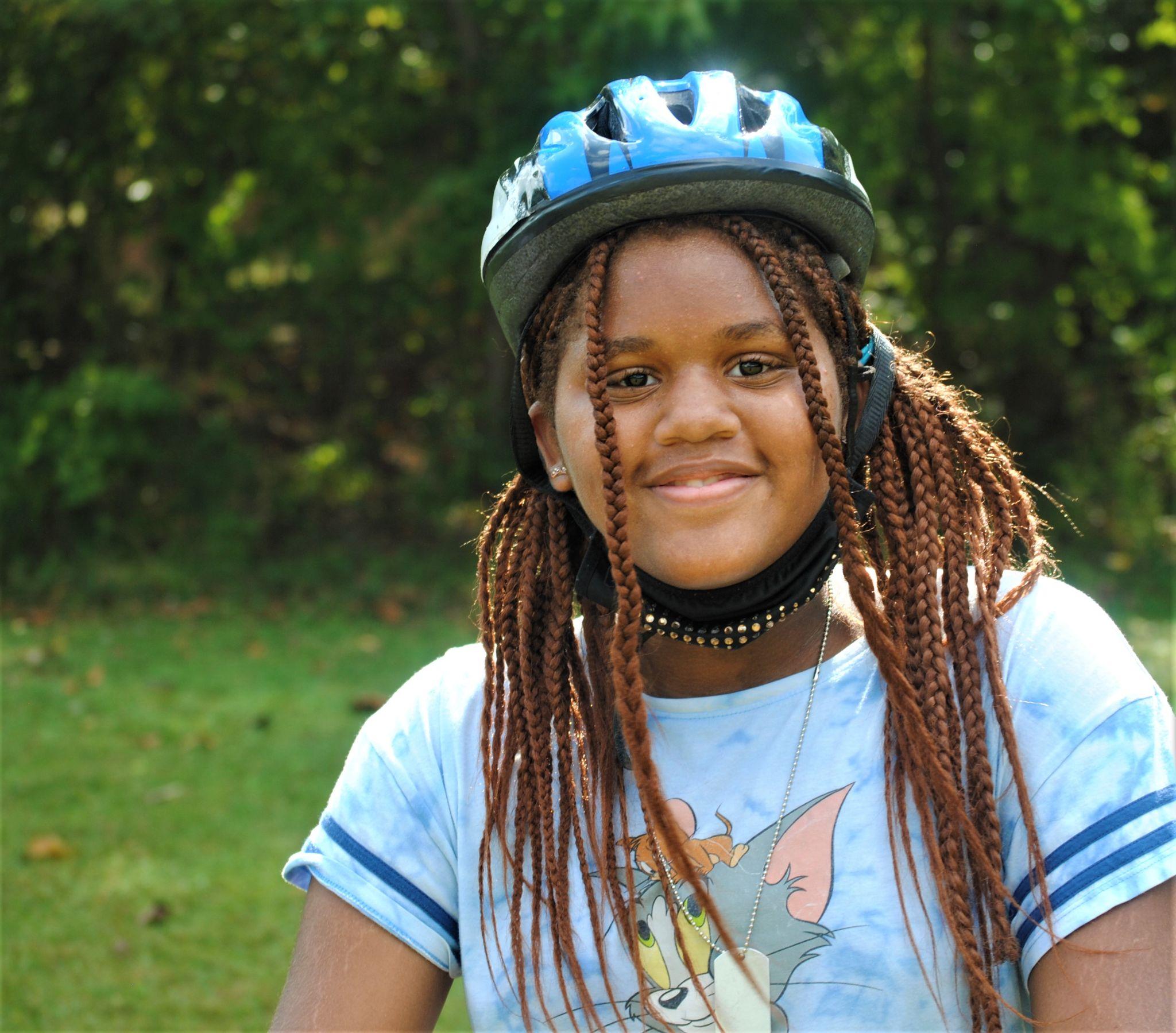 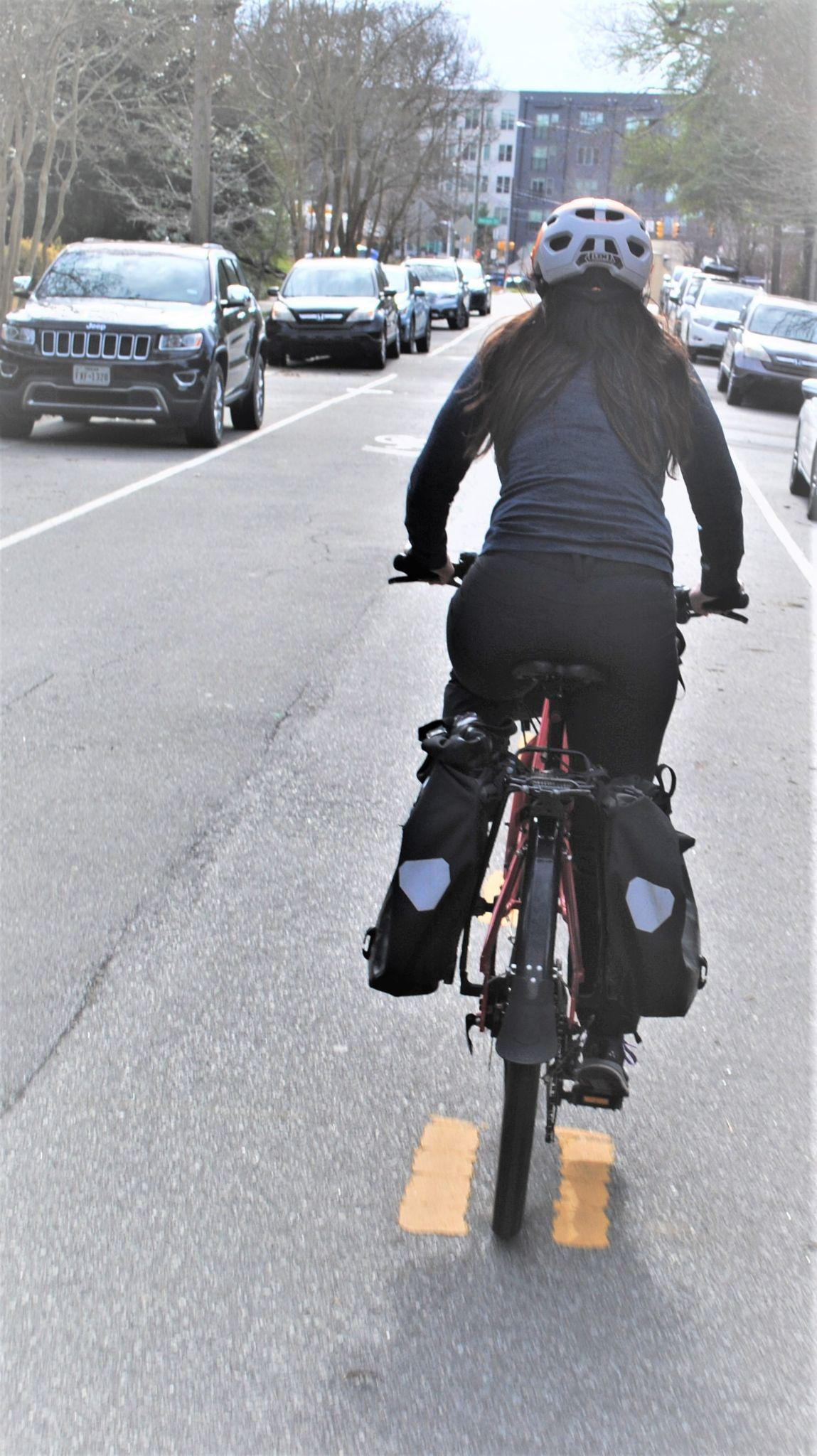 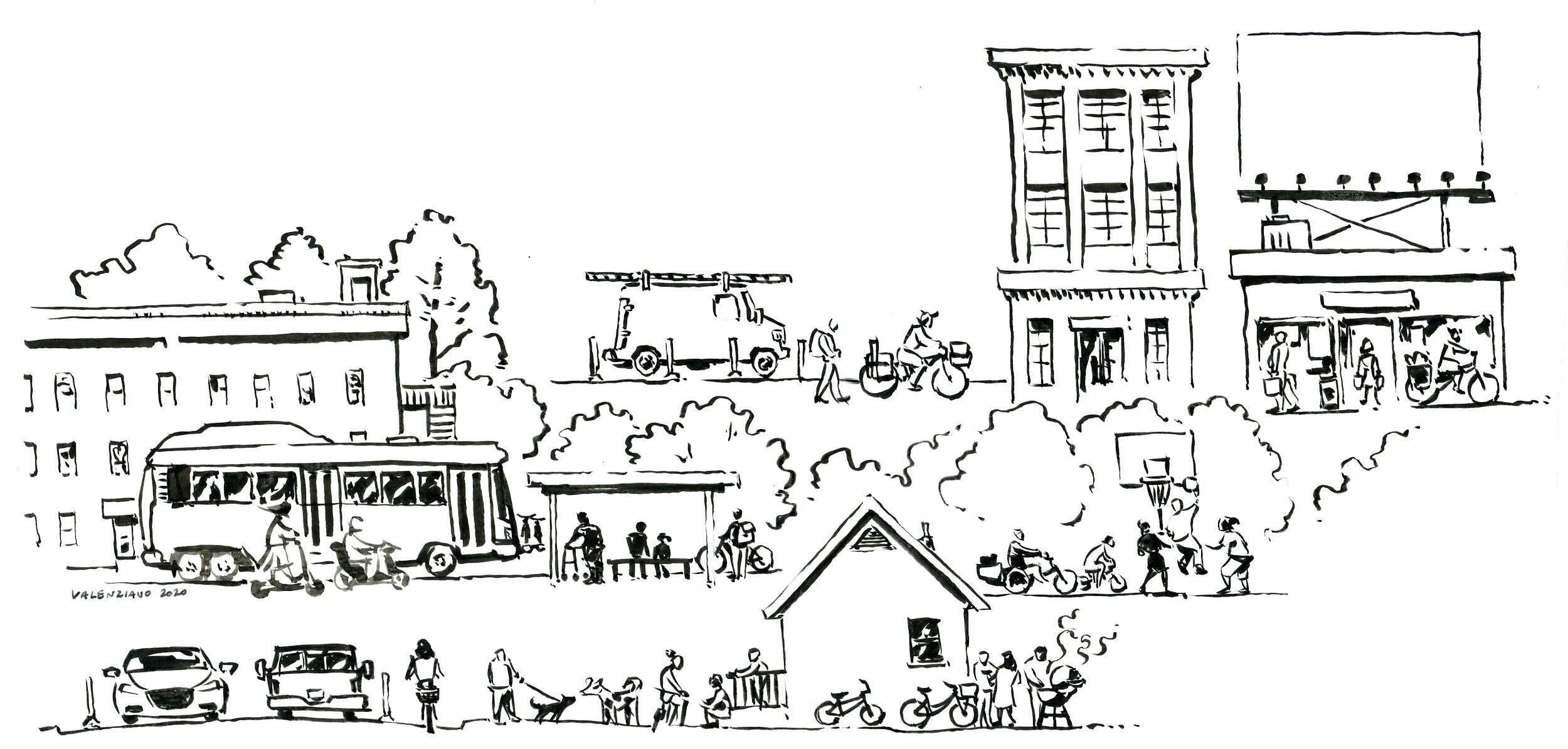 [Speaker Notes: In October 2021, 13 schools participated including more than 5,000 students.]
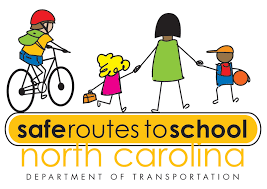 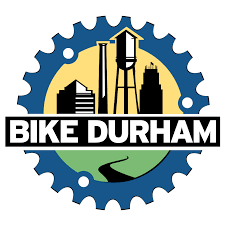 Walk & Bike to School Events
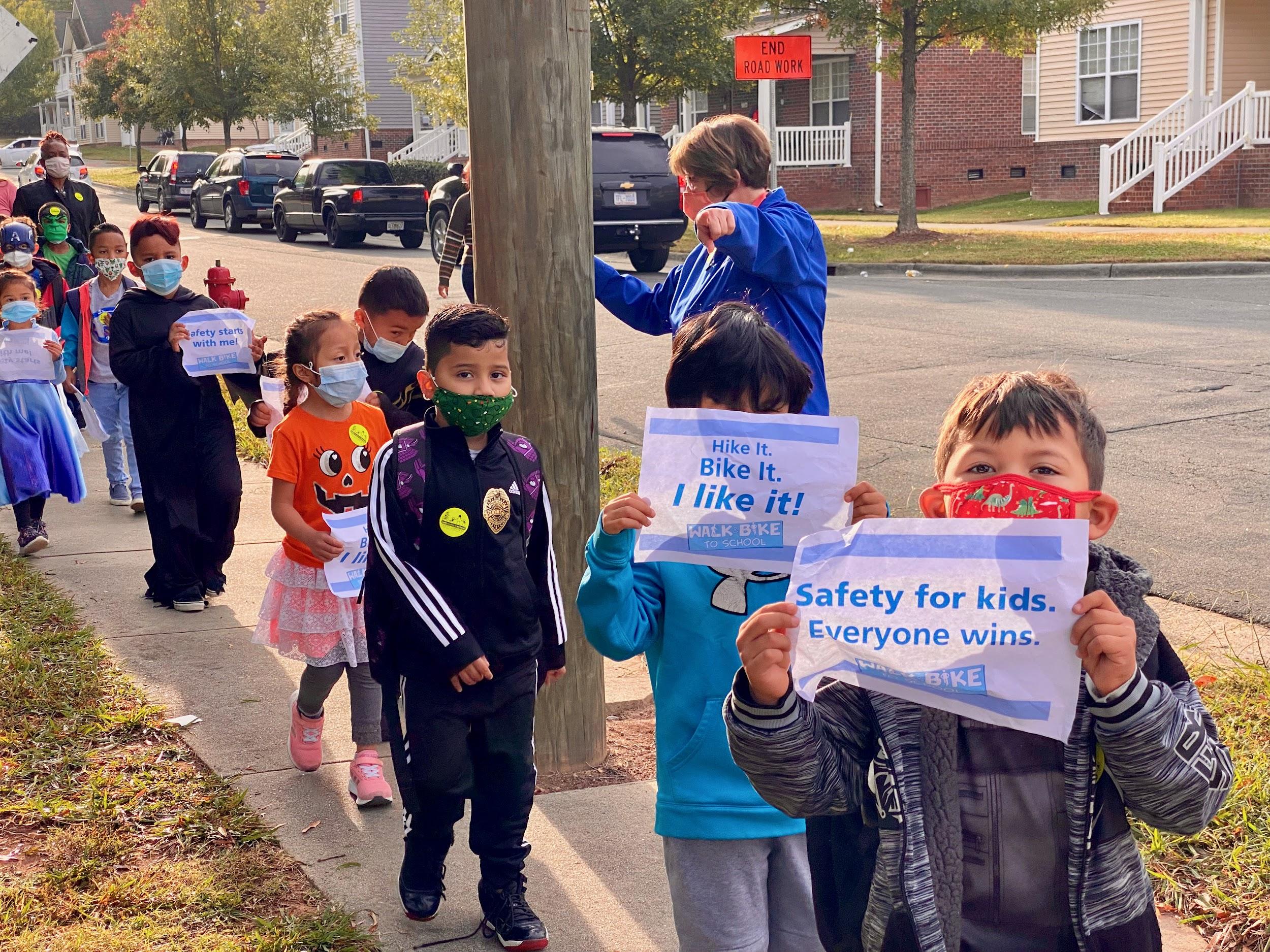 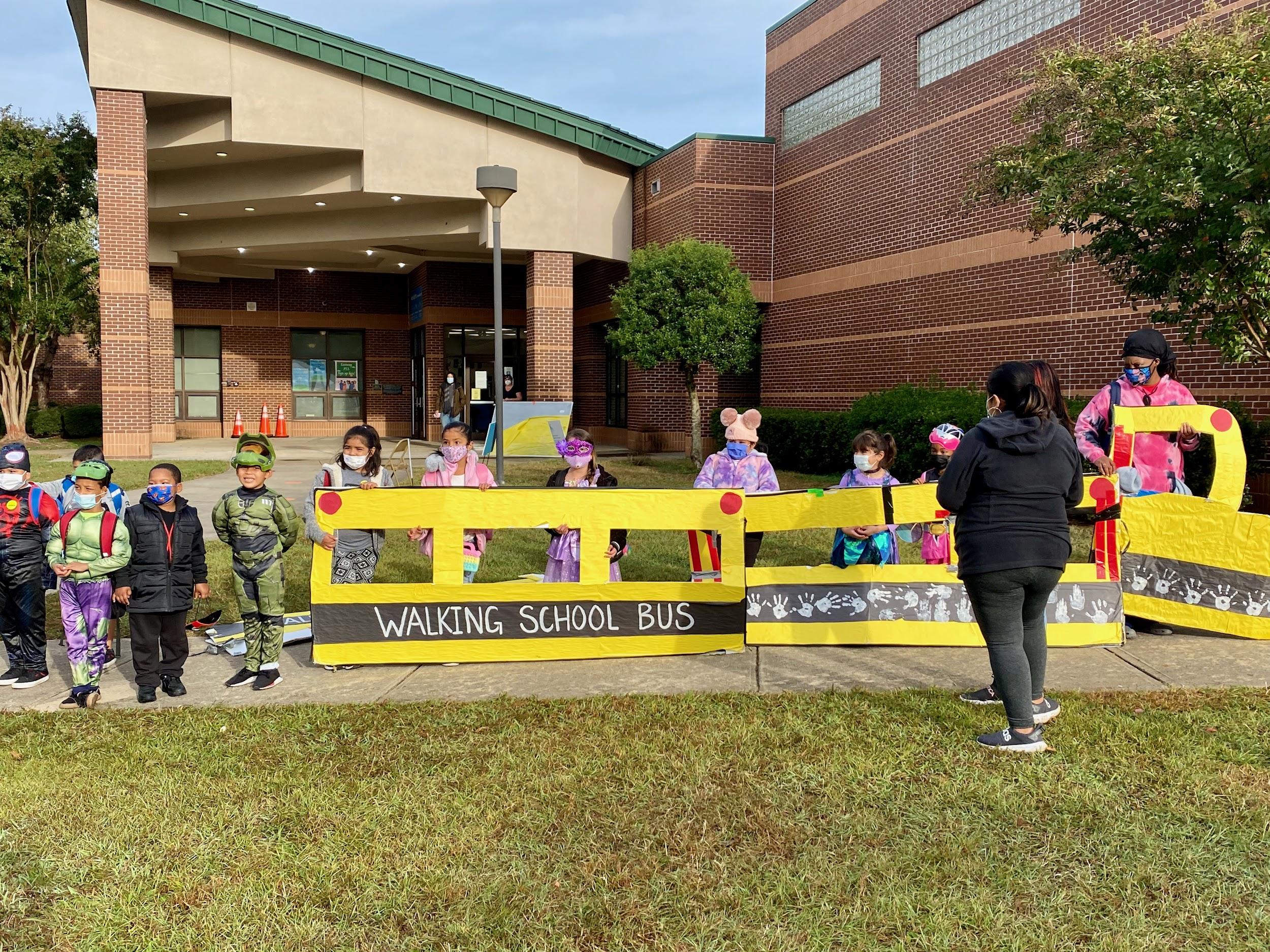 Walk & Bike to school - Eastway Elementary - October 28th
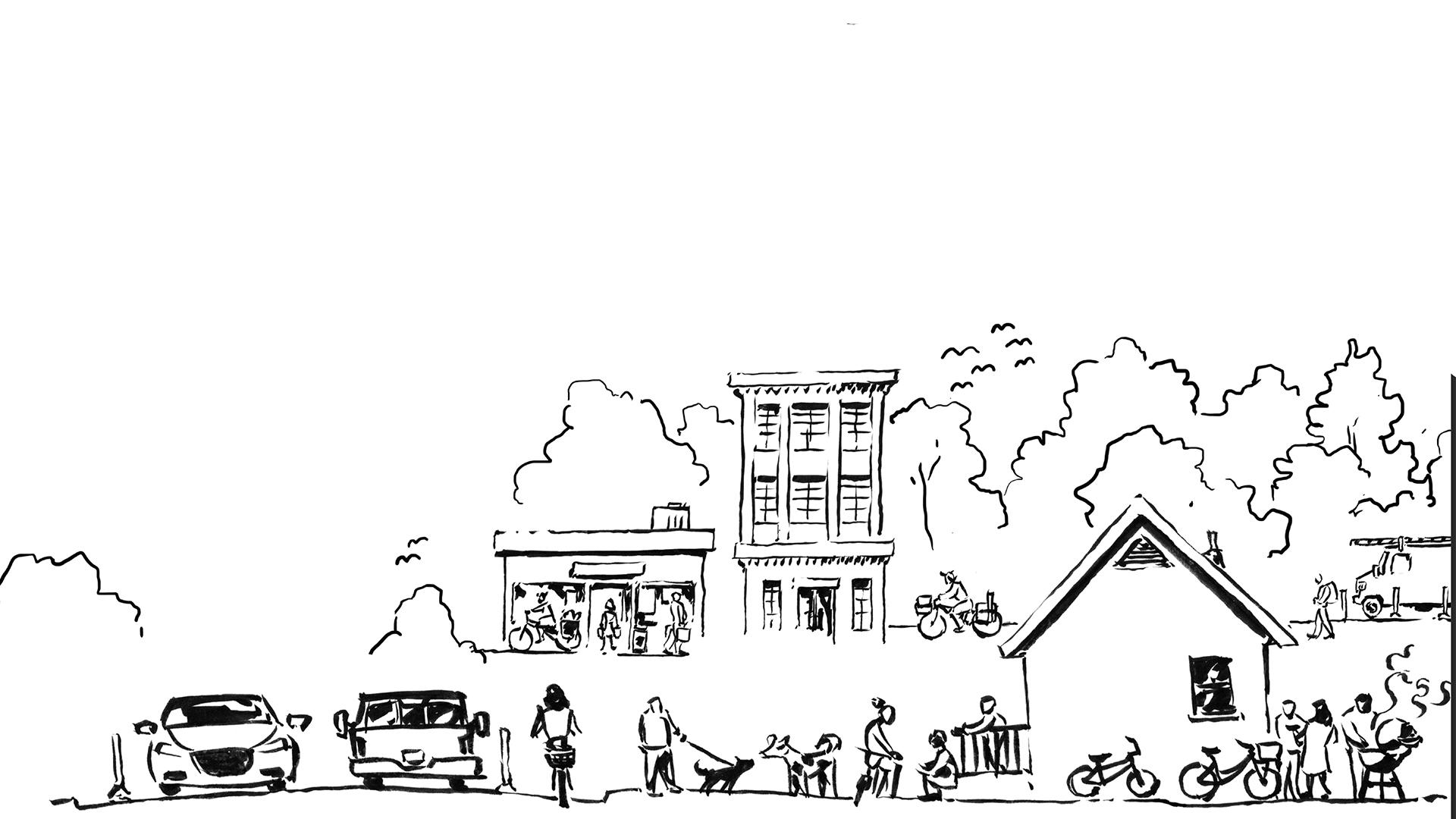 [Speaker Notes: This May, our goal is to have more than 7,500 students participate at 20 schools.]
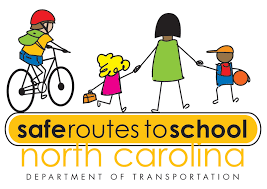 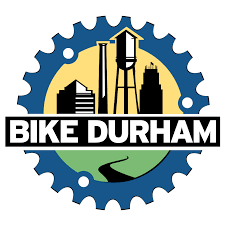 Bicycle Safety Course
A series of 4 classes that helps to give the students (4th or 5th graders) the tips, tools and techniques to safely wear a bike helmet, ride with balance on a bike and navigate through basic traffic. The course is taught in campus and not on the road.
Fall 2021 (completed)
Merrick-Moore, Spring Valley, and Eastway
Spring 2022 (planned)
Glenn, Creekside, Eno Valley, and YE Smith
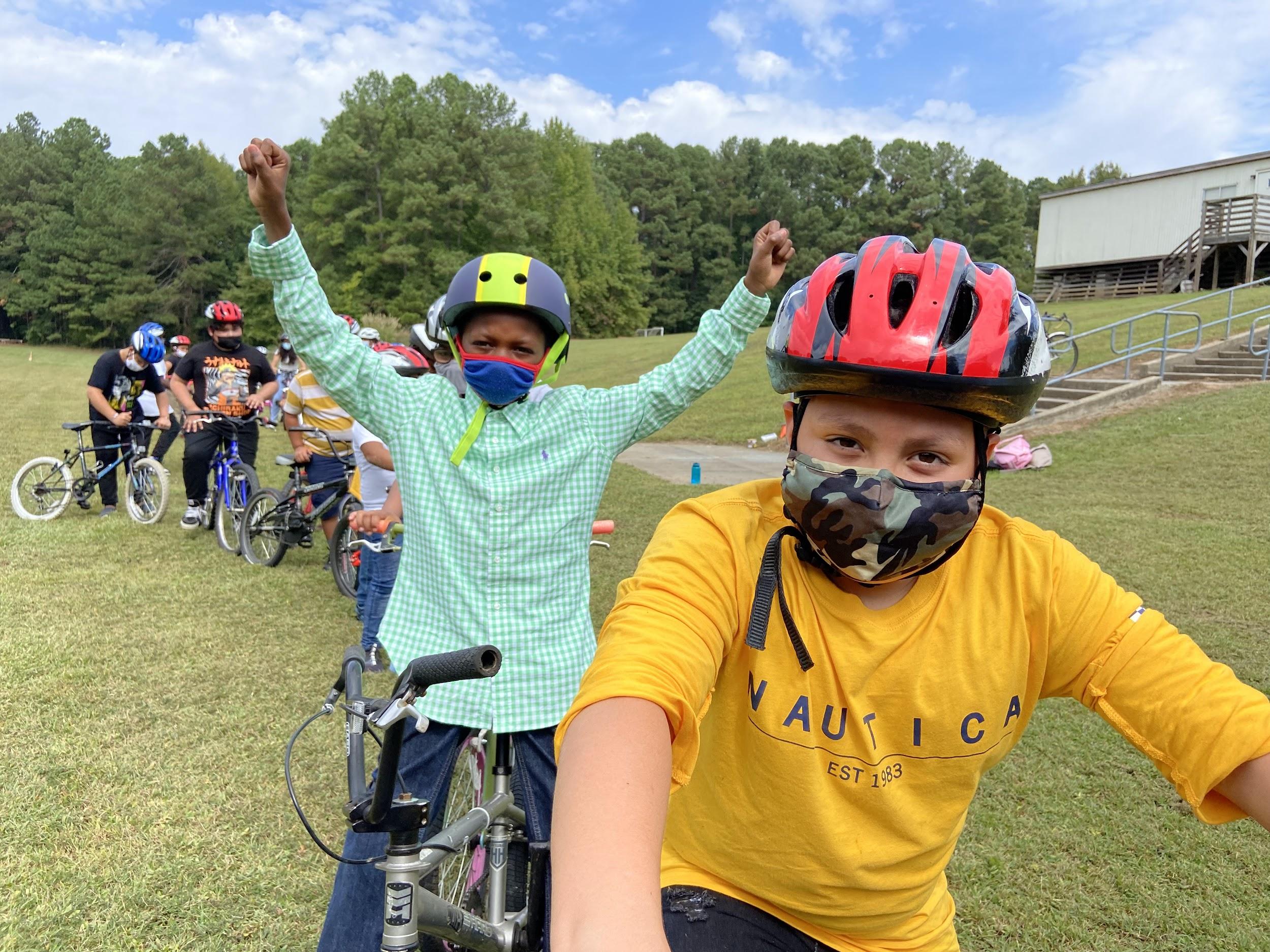 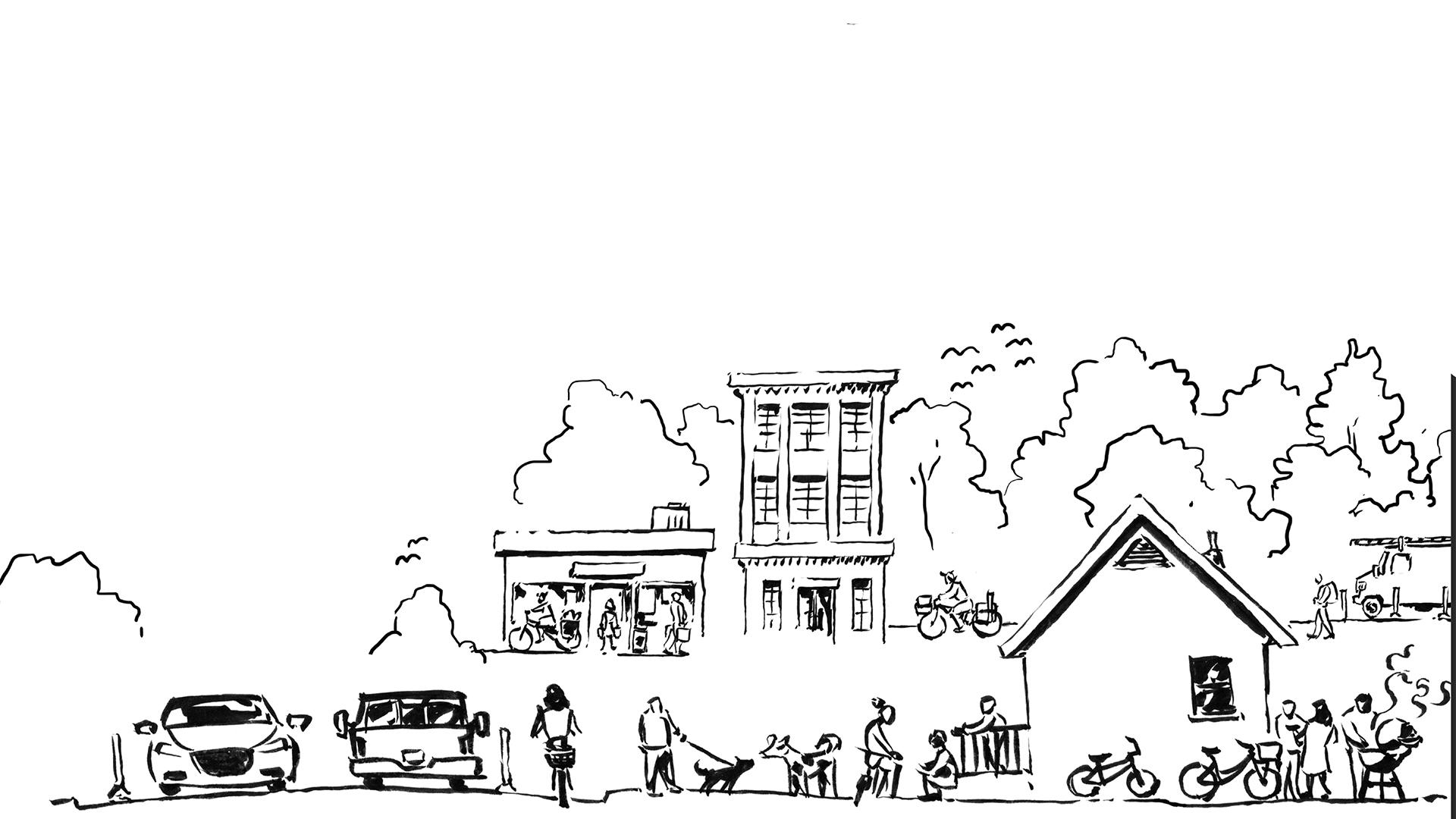 [Speaker Notes: Our bike safety course is a series of 4 classes that helps to give the students (4th or 5th graders) the tips, tools and techniques to safely wear a bike helmet, ride with balance on a bike and navigate through basic traffic. The course is taught in campus and not on the road.

Bike Durham in partnership with the Durham Bike Coop has started a program called ‘Bikes Giveaway’, where we are able to provide free bikes, helmets and safety equipment to families in need.

Bike Durham in partnership with the Durham Bike Coop has started a program called ‘Bikes Giveaway’, where we are able to provide free bikes, helmets and safety equipment to families in need.]
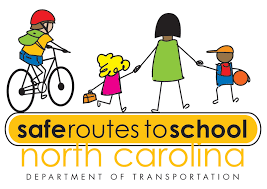 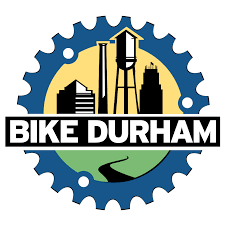 Bicycle Safety Course
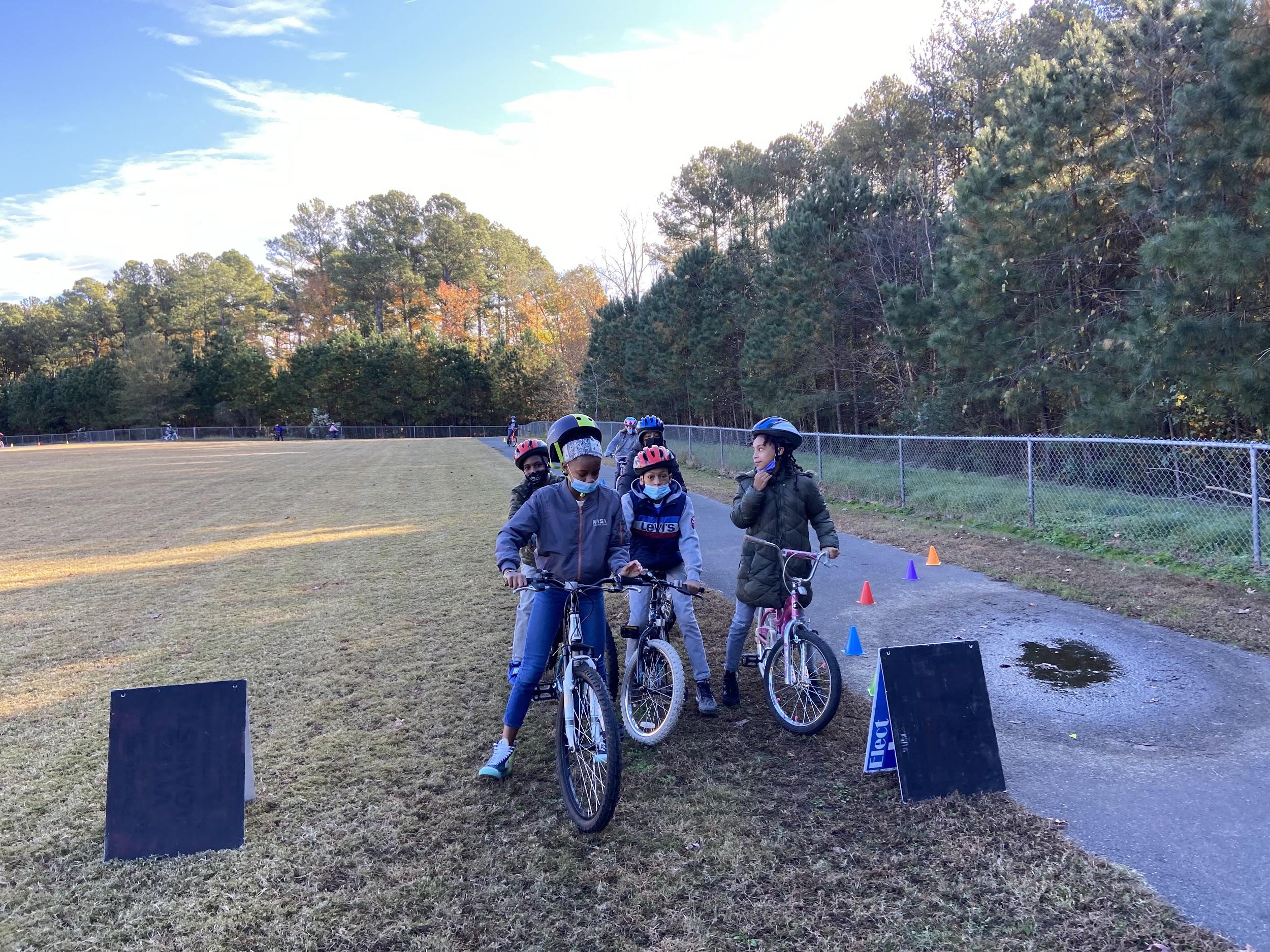 The course covers the following topics:

Fitting a bike helmet
Stop signs and pedestrian crossings
Balance on the bike
Riding through obstacles 
Bike Safety Check A-B-C (Air, Brakes, Chain)
Pumping a bike tire
Wearing safety equipment (lights and safety vest)
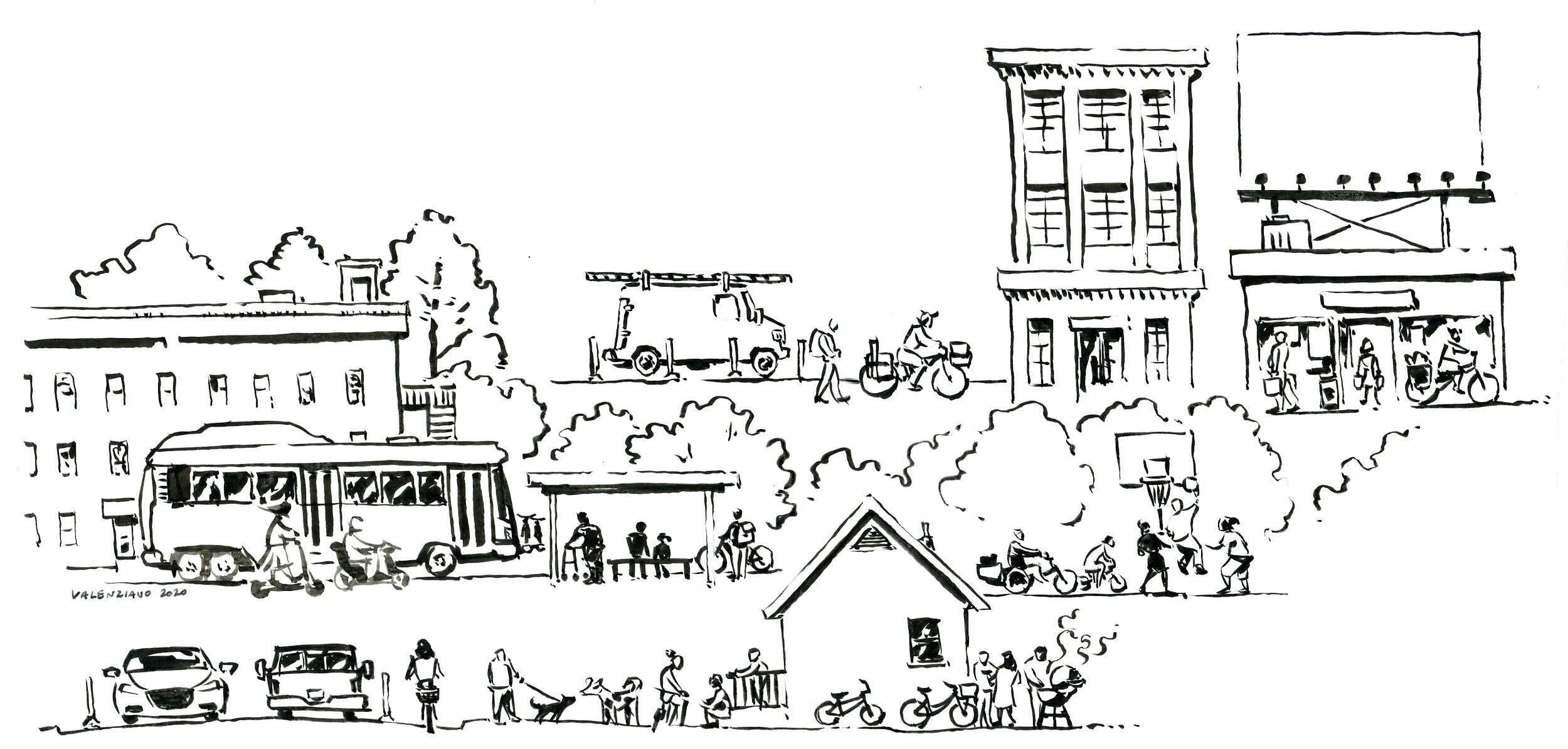 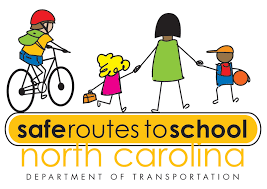 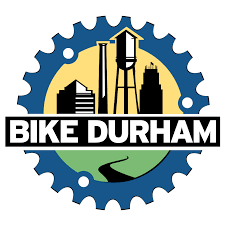 Bicycle Safety Course
I really liked learning about how to fit a helmet and why it is important. I never used to wear a helmet and now I do.  I liked learning how to work on a bike, pump up tires, and look at the gears and chain. I bike more now since I took the class. I got my friends, family and cousins to start biking again.  - Adrian Henandez, 5th grader at Merrick-Moore Elementary
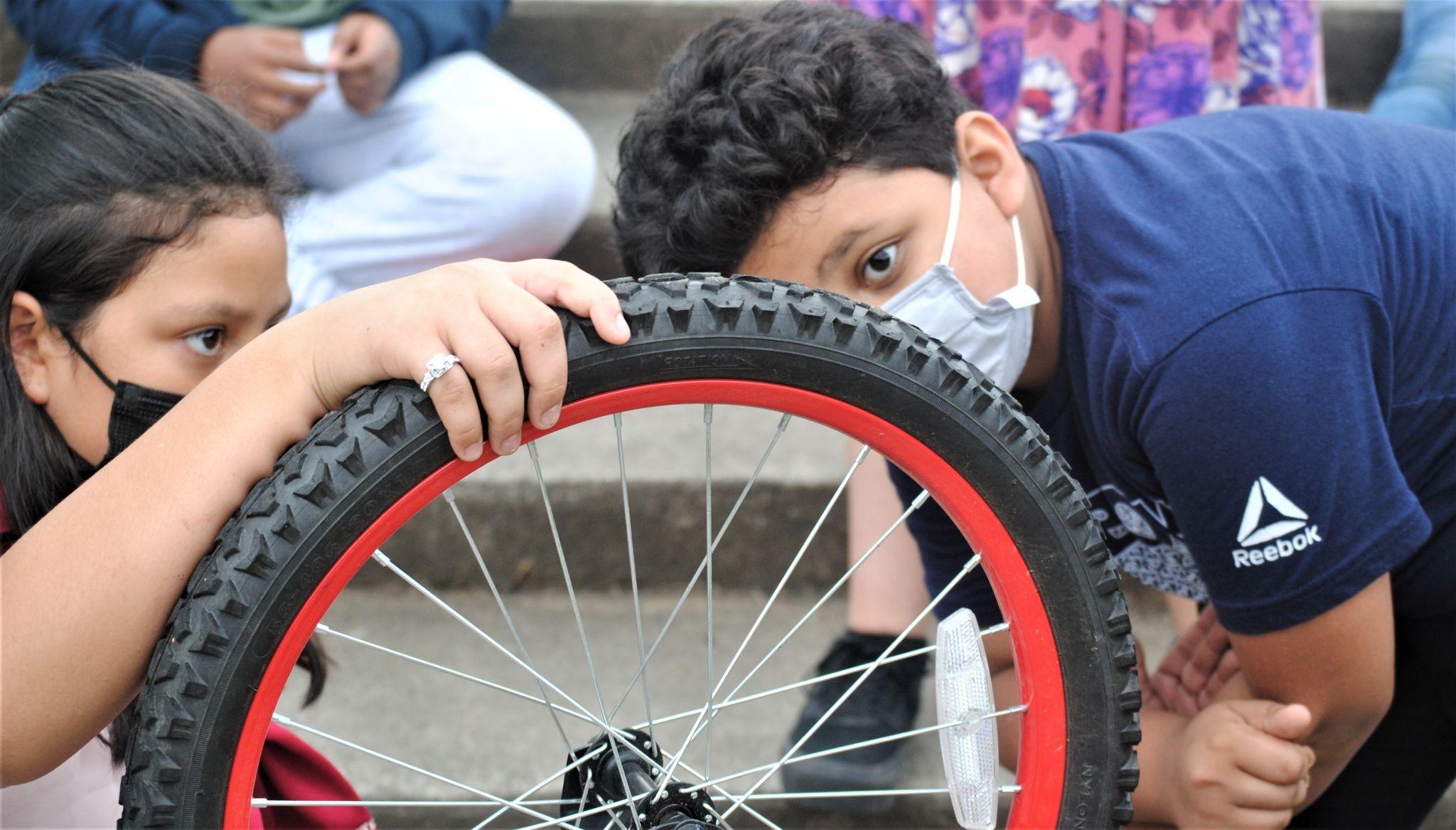 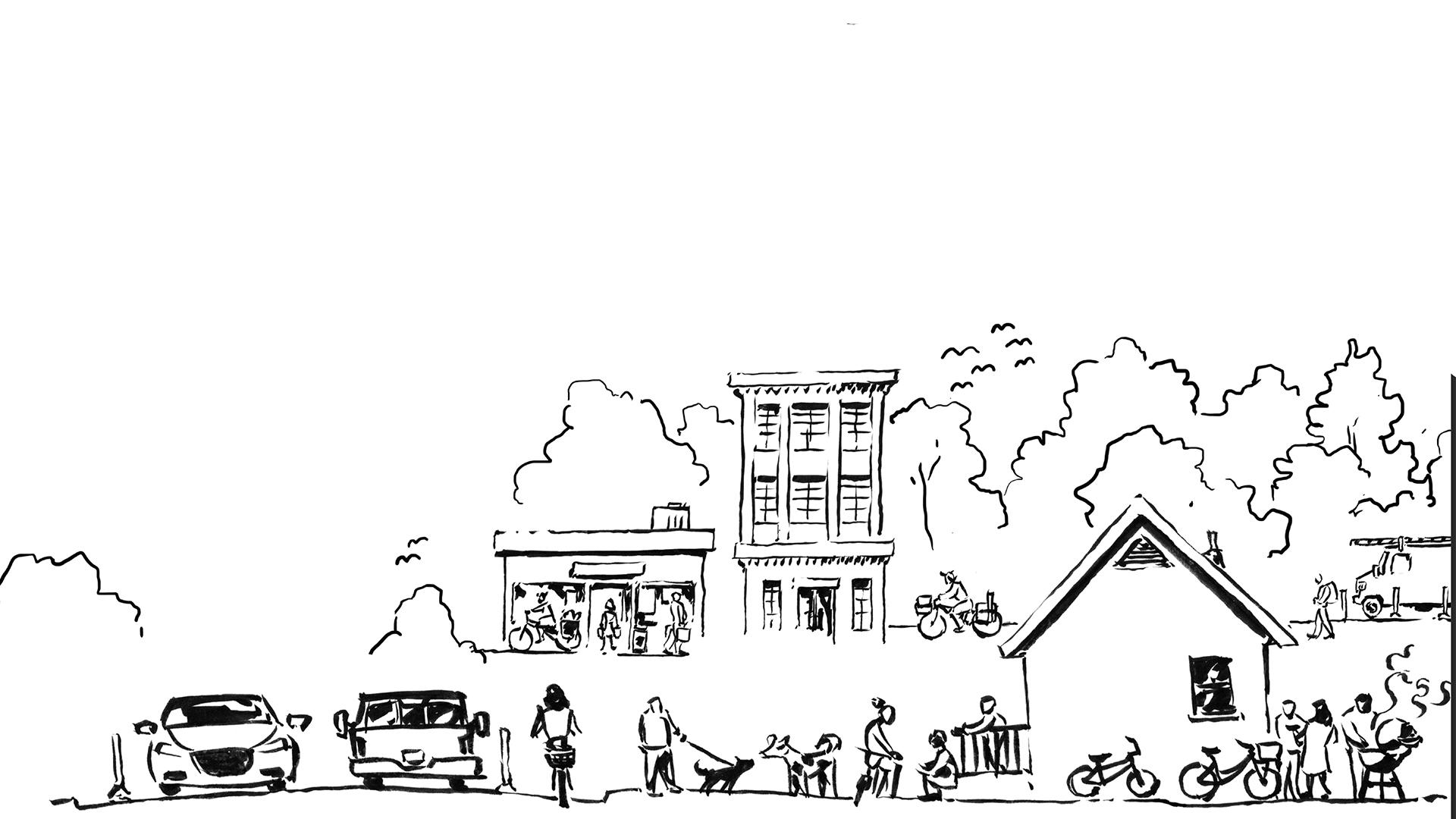 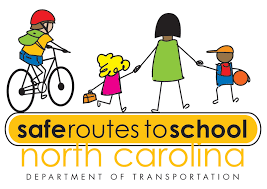 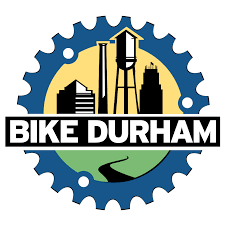 Bicycle Safety Course
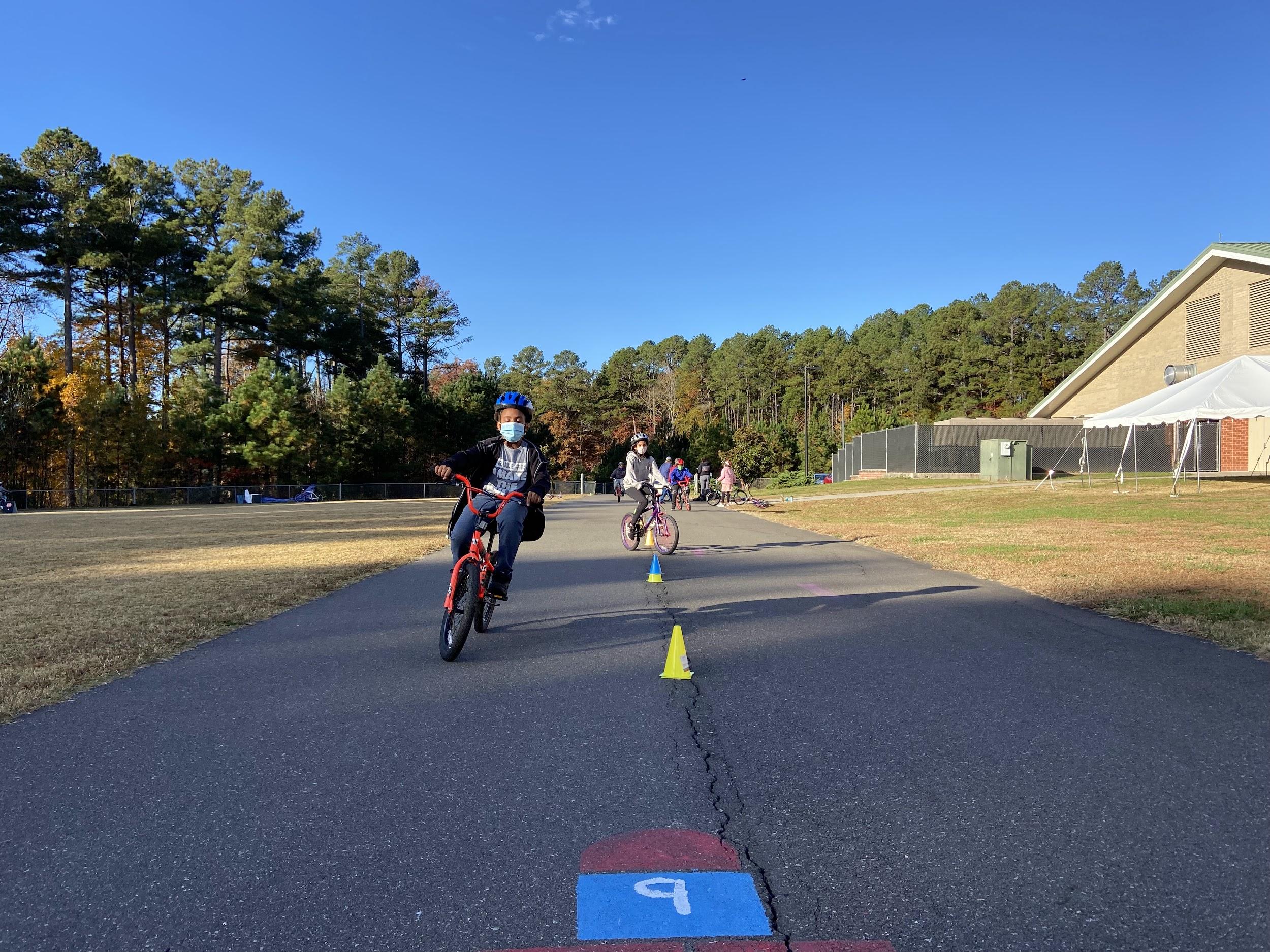 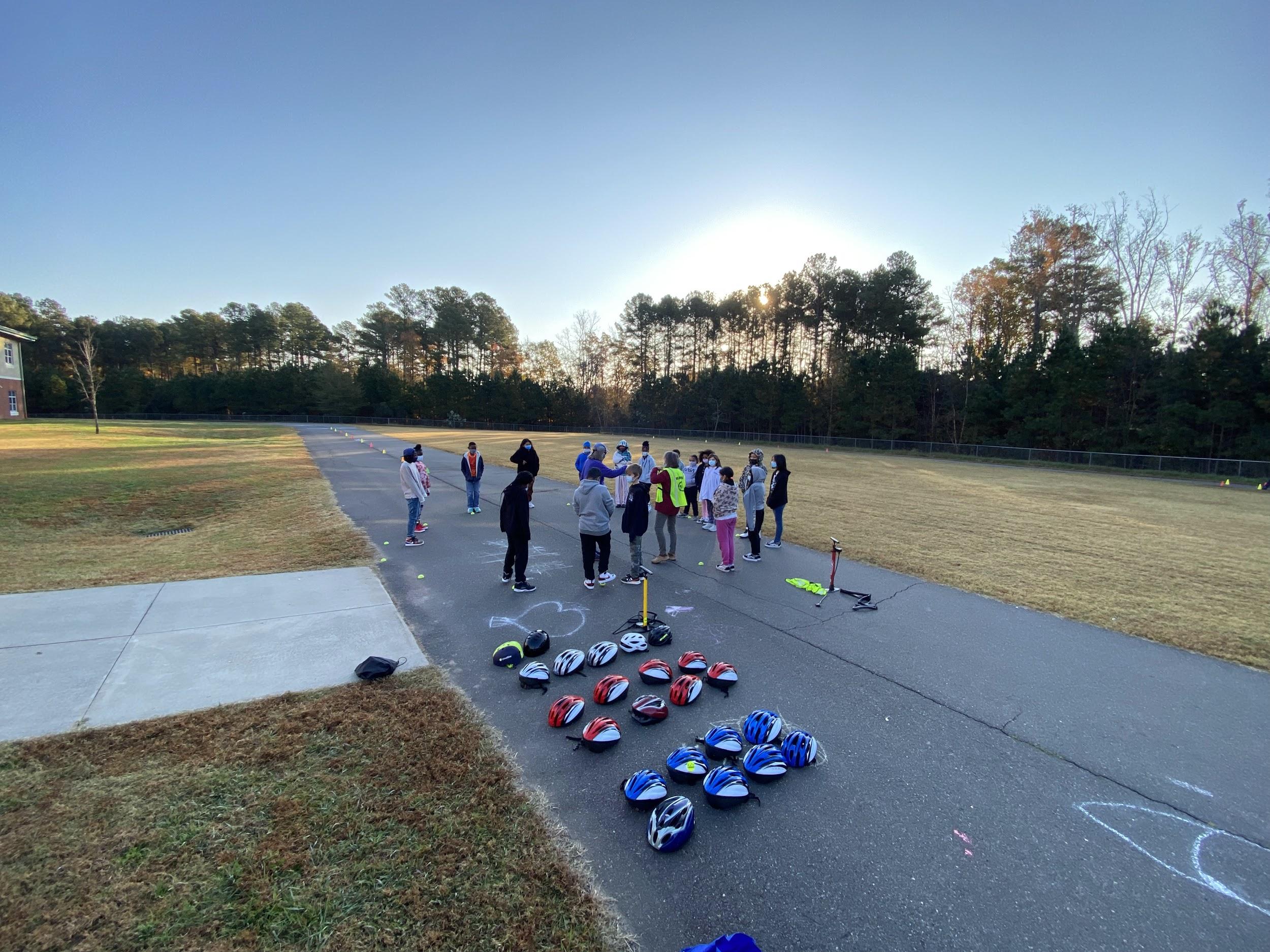 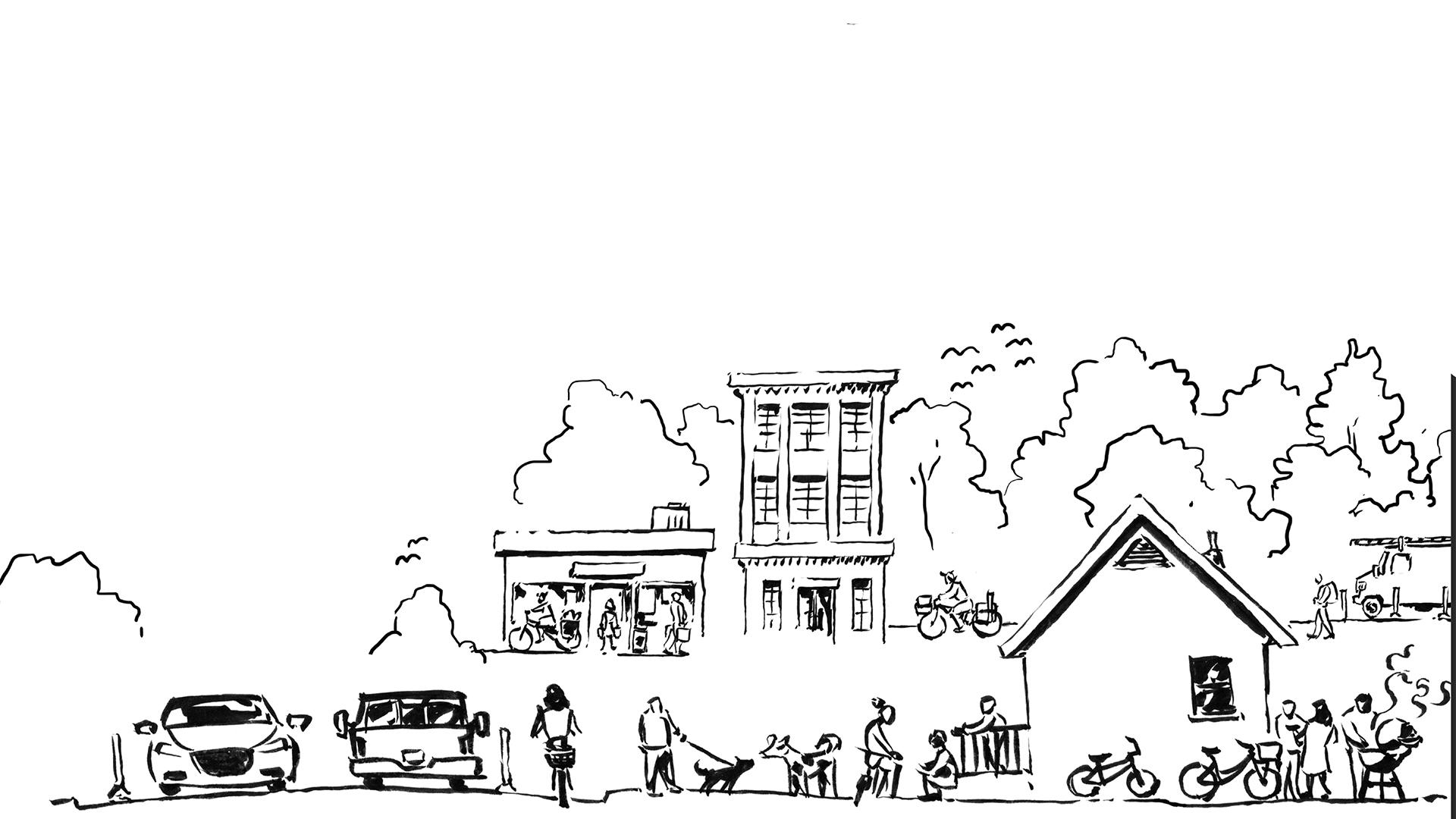 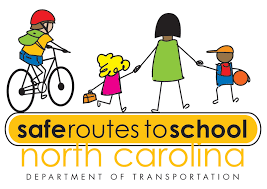 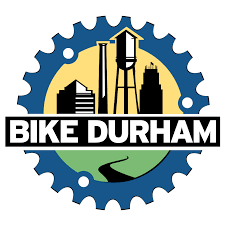 Bicycle Safety Course
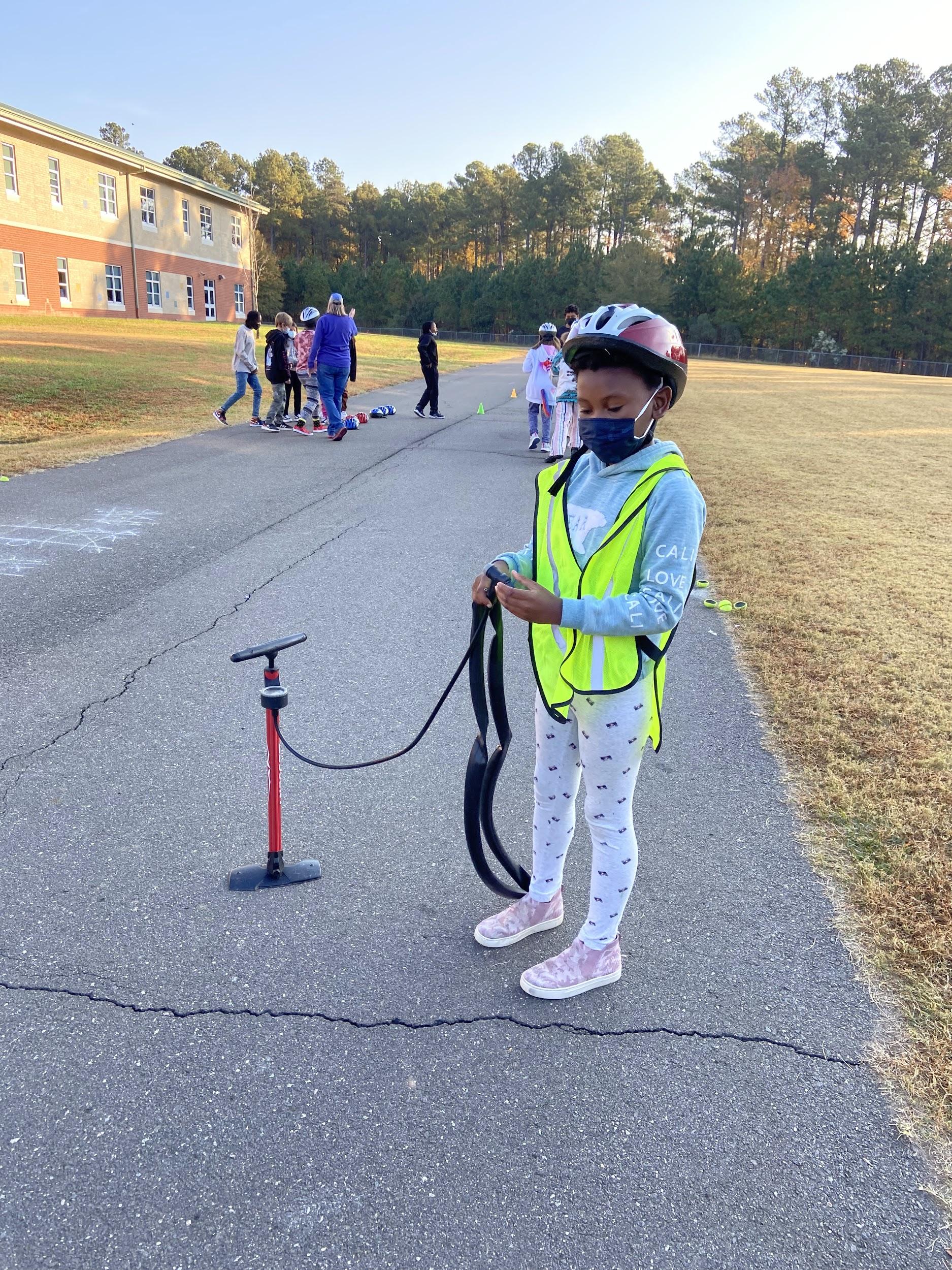 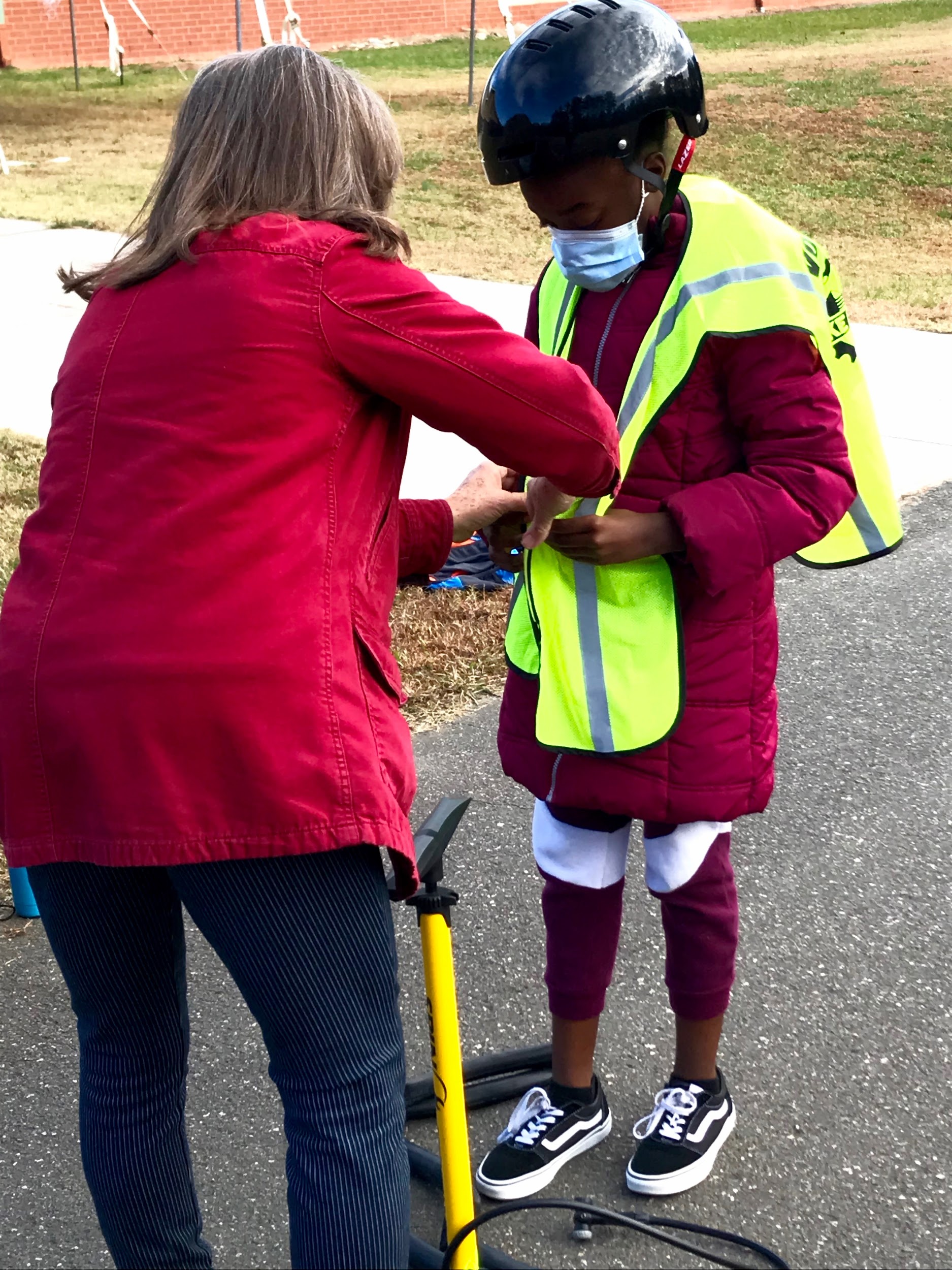 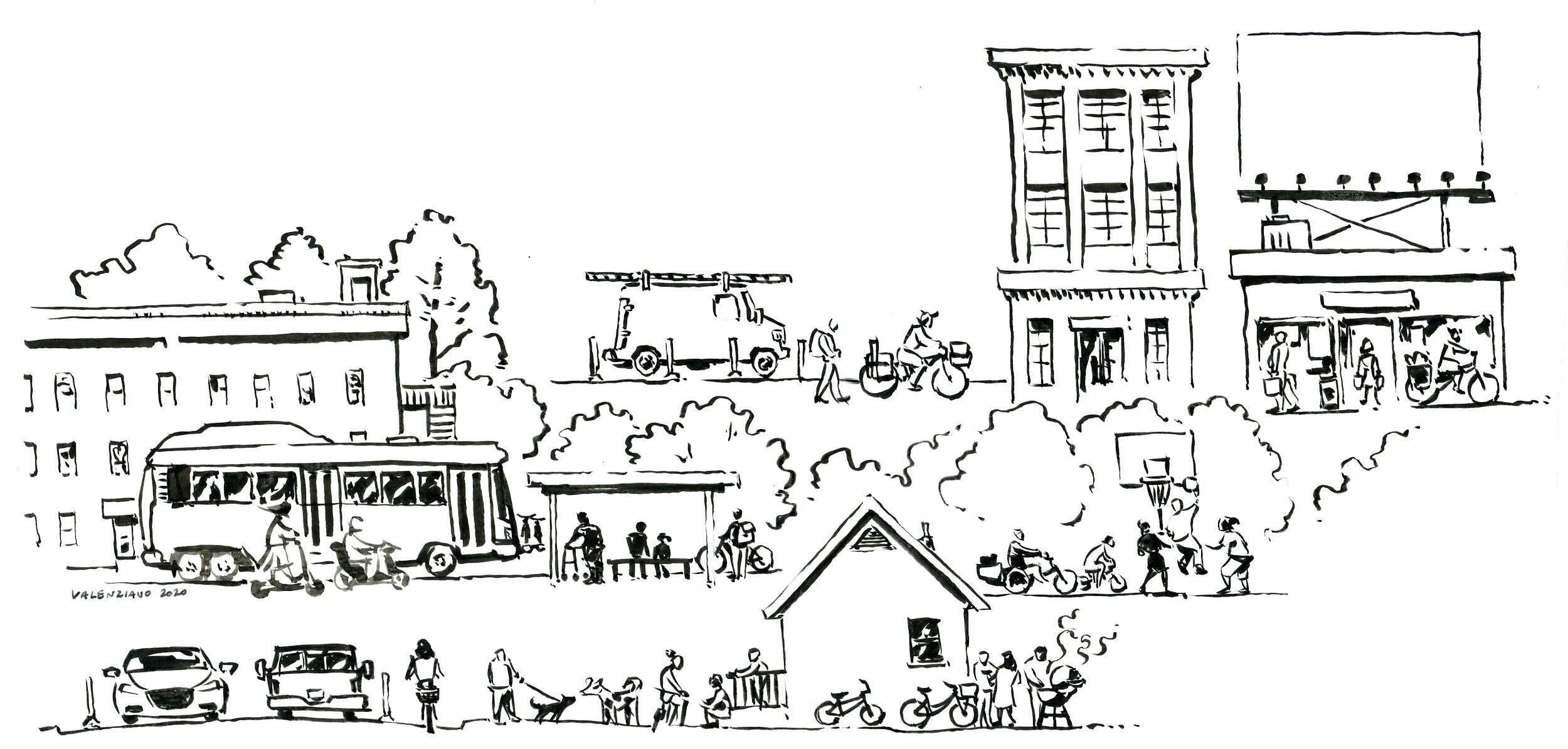 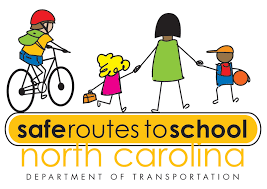 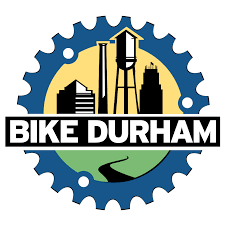 Bicycle Safety Course
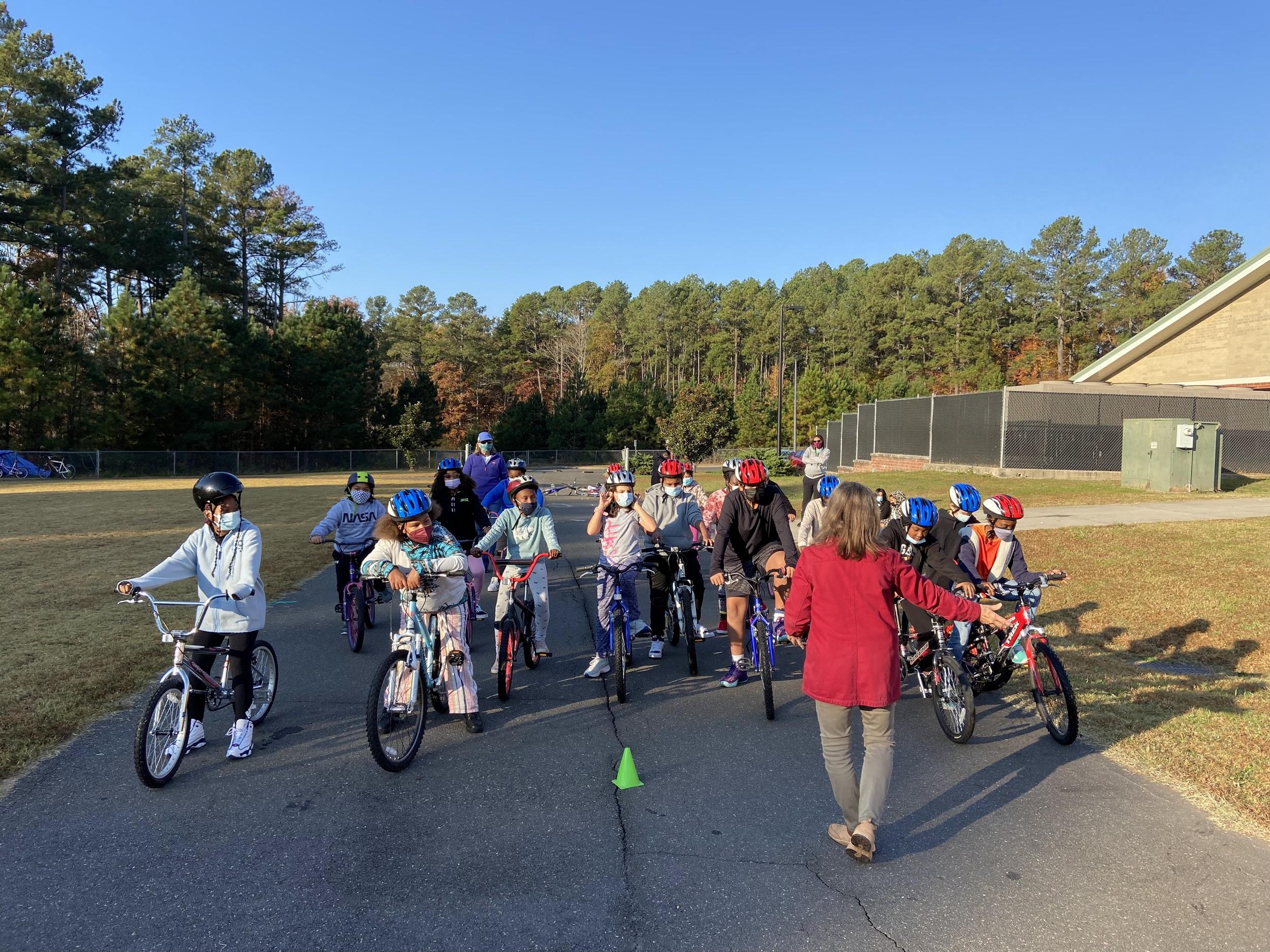 The Bike Safety course was better than I had expected. The instruction was very easy to follow and appropriate for this age group. The atmosphere during the course really helped our students build their confidence in riding bikes, especially the ones who had little to no experience. I would absolutely recommend this course to other schools for all grade levels. I look forward to having this program back at my school next year.      
- Coach Wilson, PE teacher at Merrick-Moore Elementary
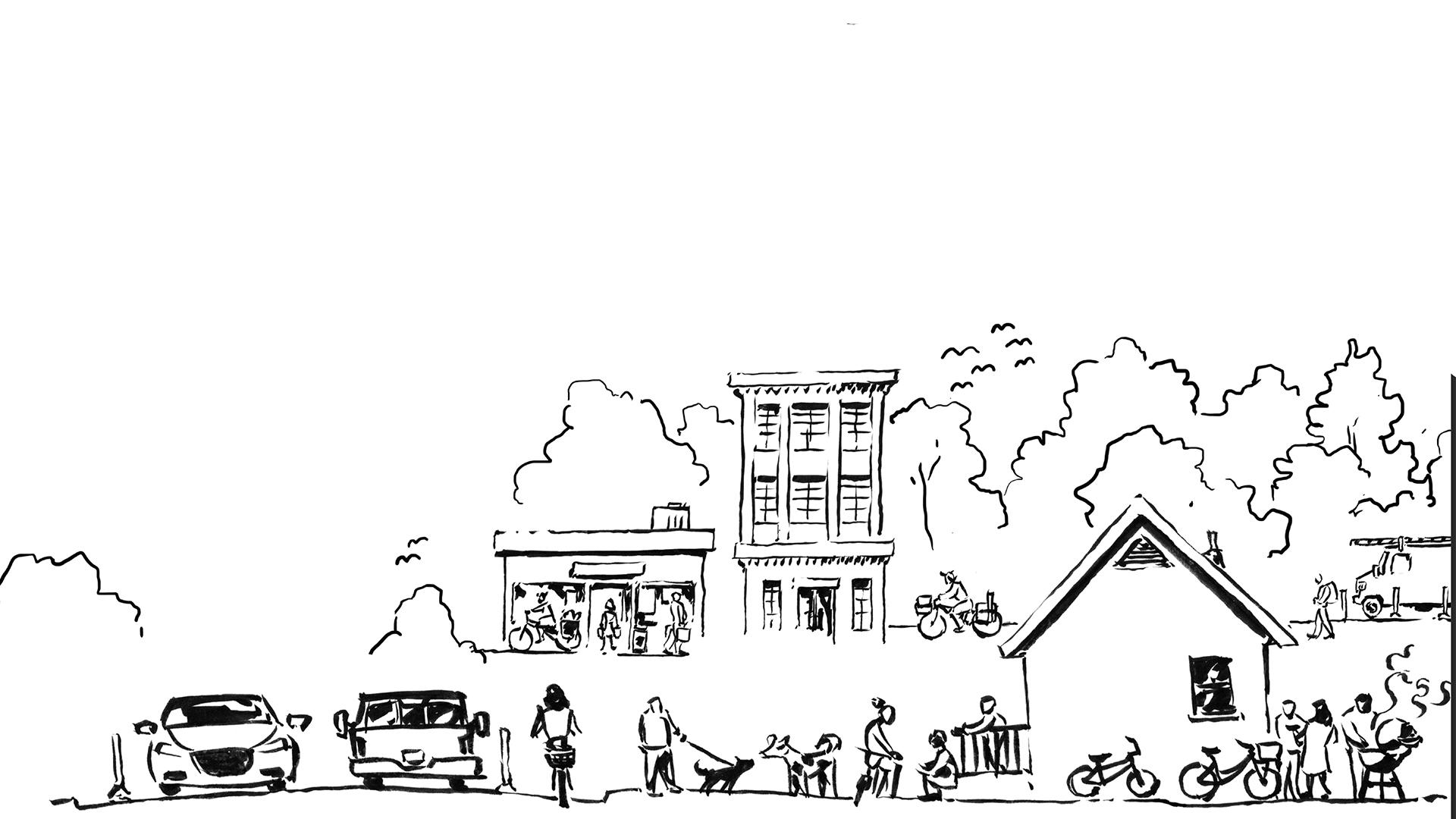 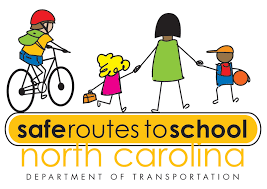 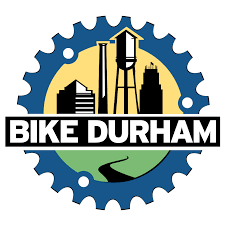 Bicycle Safety Course
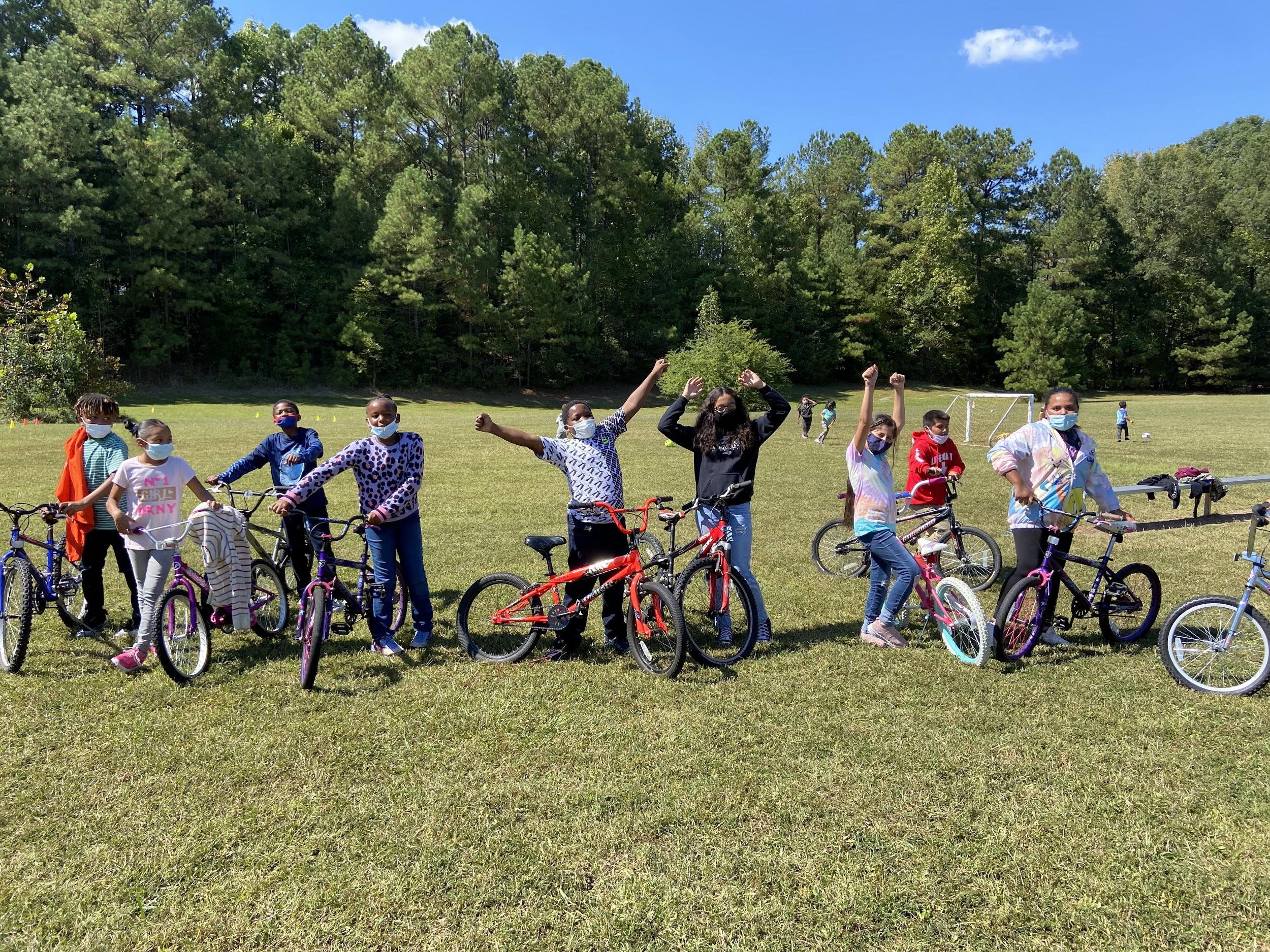 I'm grateful for this community partnership with Bike Durham. Their expertise and resources have enabled Eastway to offer Bicycle Safety to our students for several years now. We were even able to host a bike workshop over the weekend recently that our students enjoyed immensely. I'm so grateful for this valuable partnership! 
- Coach Watson, PE teacher at Eastway Elementary
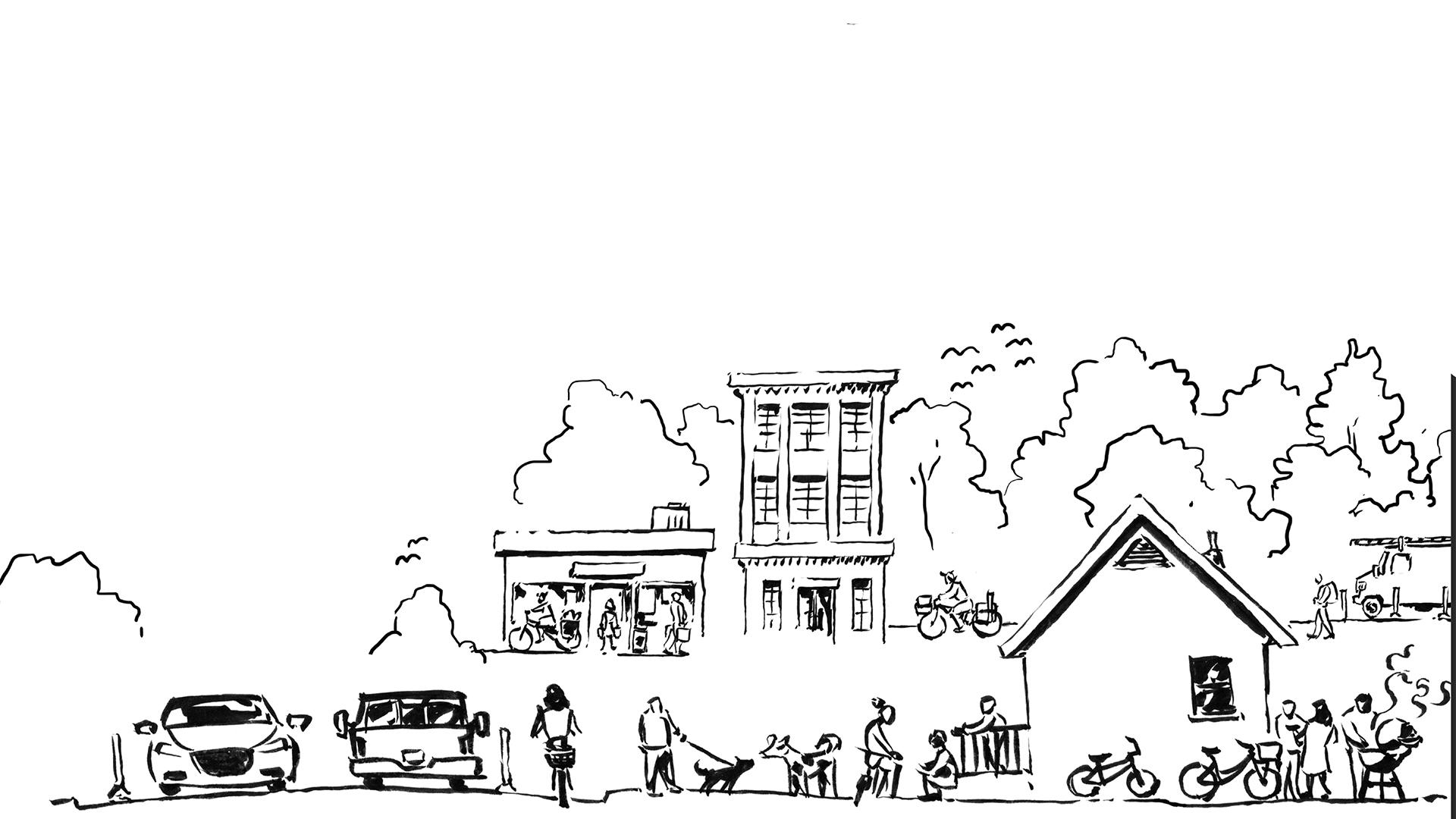 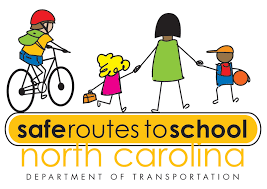 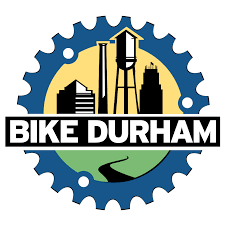 What next?
Schools confirmed to complete Bike safety classes for 2022 school year  600 students served  (6 schools)
Up to 20 schools to participate to the May walk bike to school event (up to 14’000 students)
Spanish speaking educators to be trained and added to the team for bike safety classes
Programming at Boys & Girls Clubs of Durham (summer 2022)
Ensuring programming reaches underserved schools and communities
Implement our ‘bikes giveaway’ program, where through the support and partnership with the Durham Bike Coop we provide free bikes and helmets to DPS students (30 delivered in 2021, aim for 120 bikes in 2022)
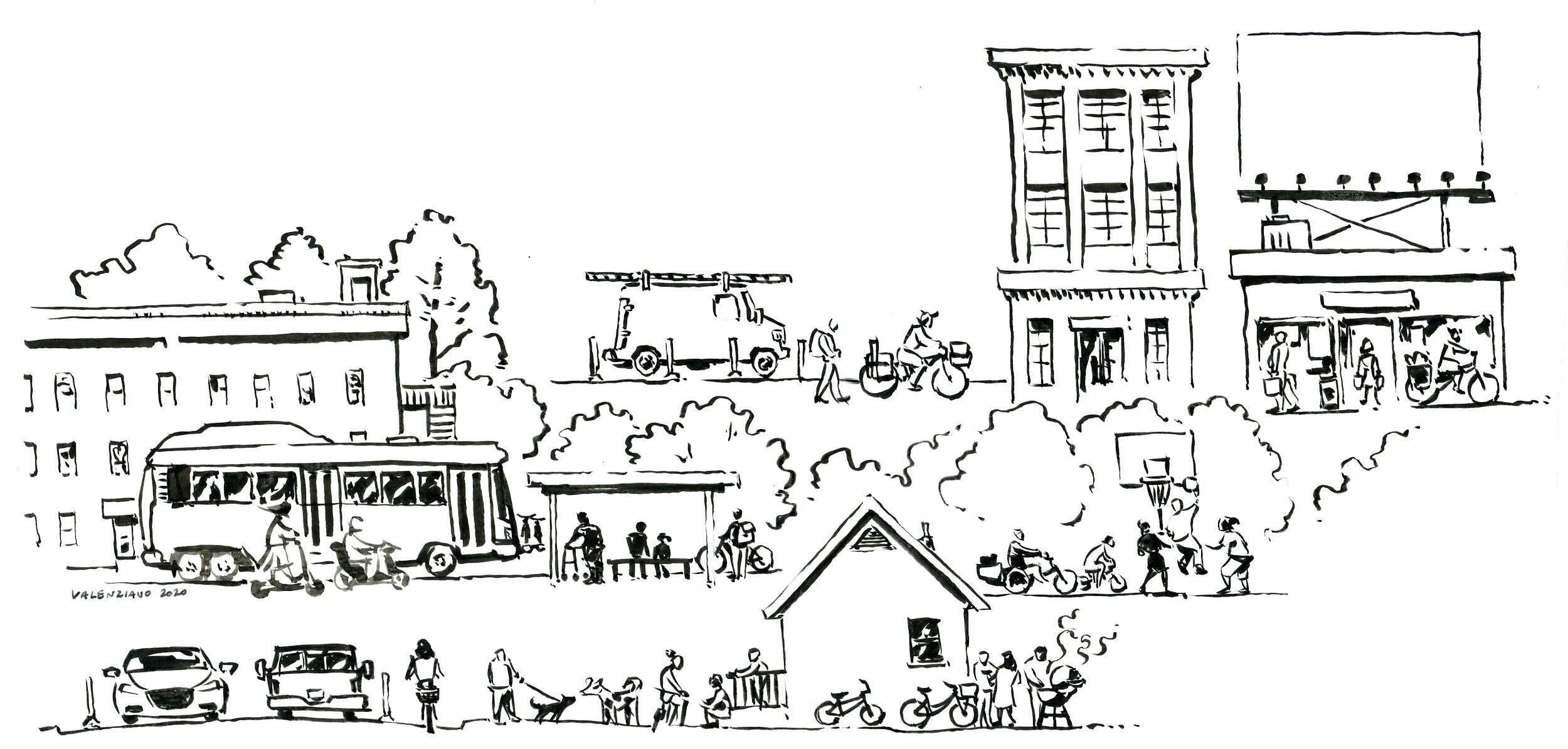 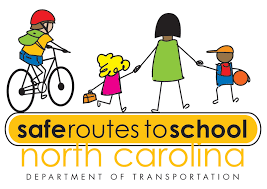 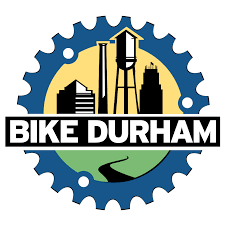 Future Impact
Deepening the partnership between DPS, the City and Bike Durham in order to bring easier access and equity to programming district wide.
Bringing greater visibility to programming
Including DPS leadership, community stakeholders, families and educators 
Empowering students to be advocates and ambassadors for programming
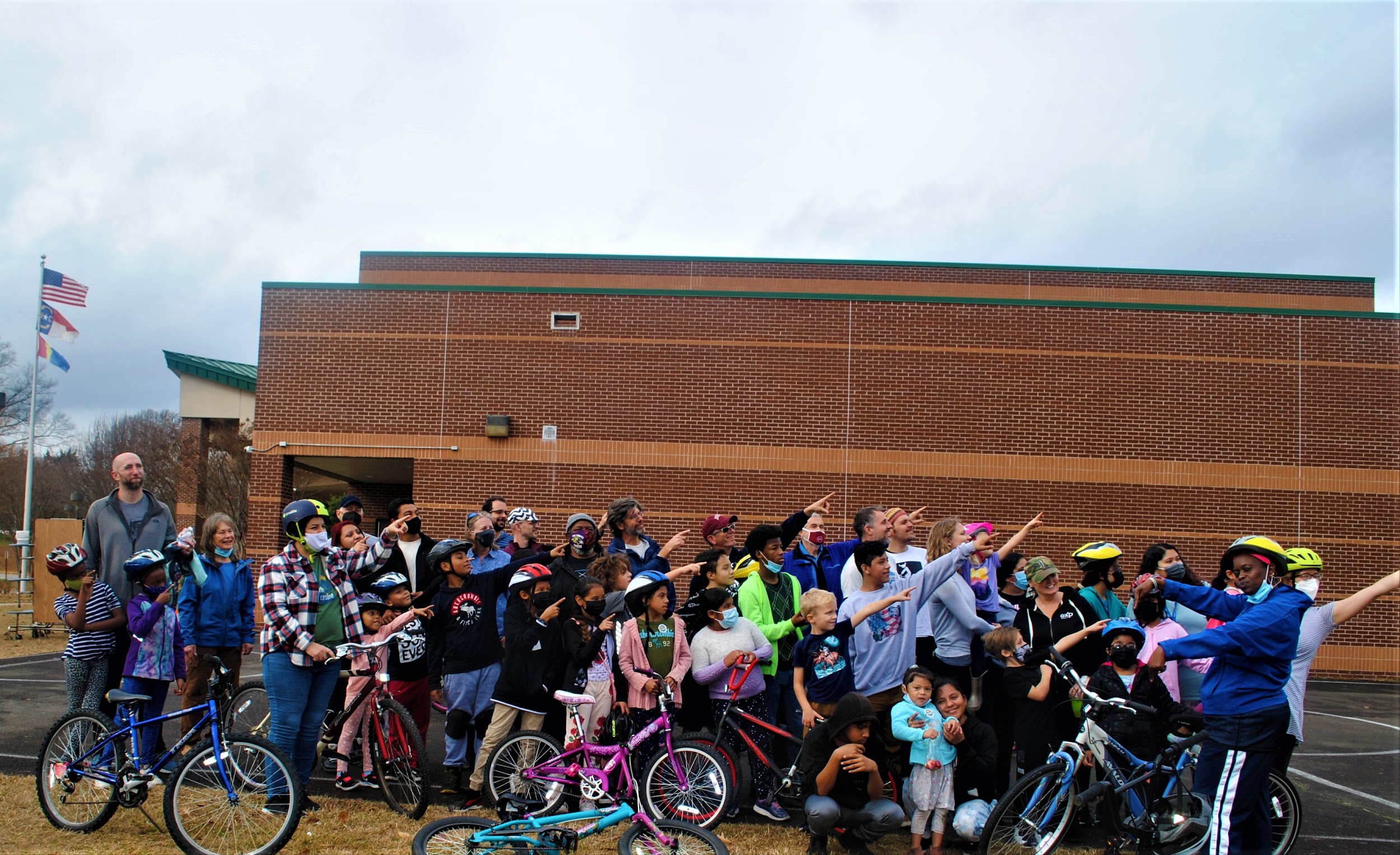 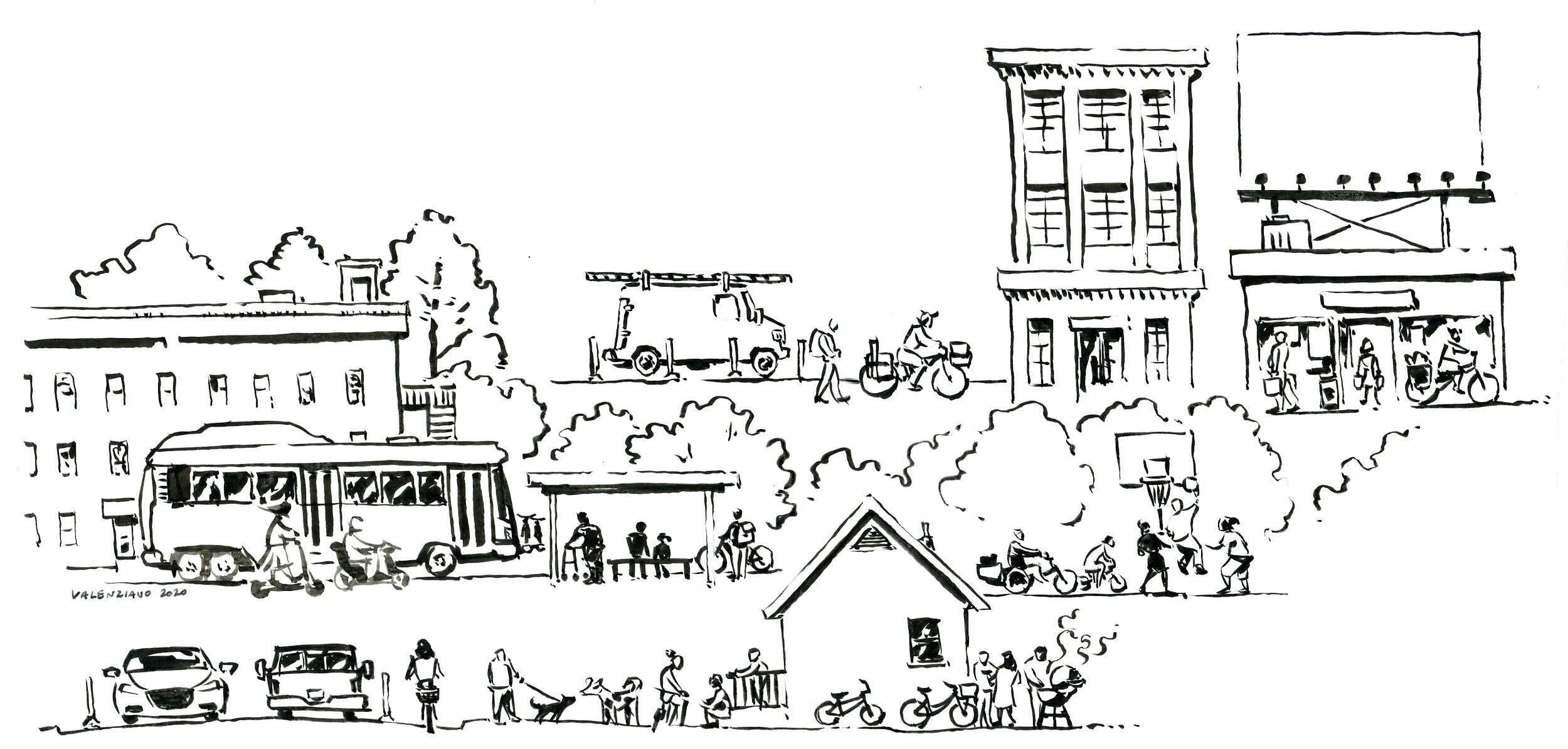 Join Us in Creating Safe Routes to School
More info at bikedurham.org/safe-routes-to-school
Follow us on social media @bikedurham
Sign up for our emails at bikedurham.org/email-signup
Volunteer at bikedurham.org/volunteer
Questions in programming  saferoutes@bikedurham.org
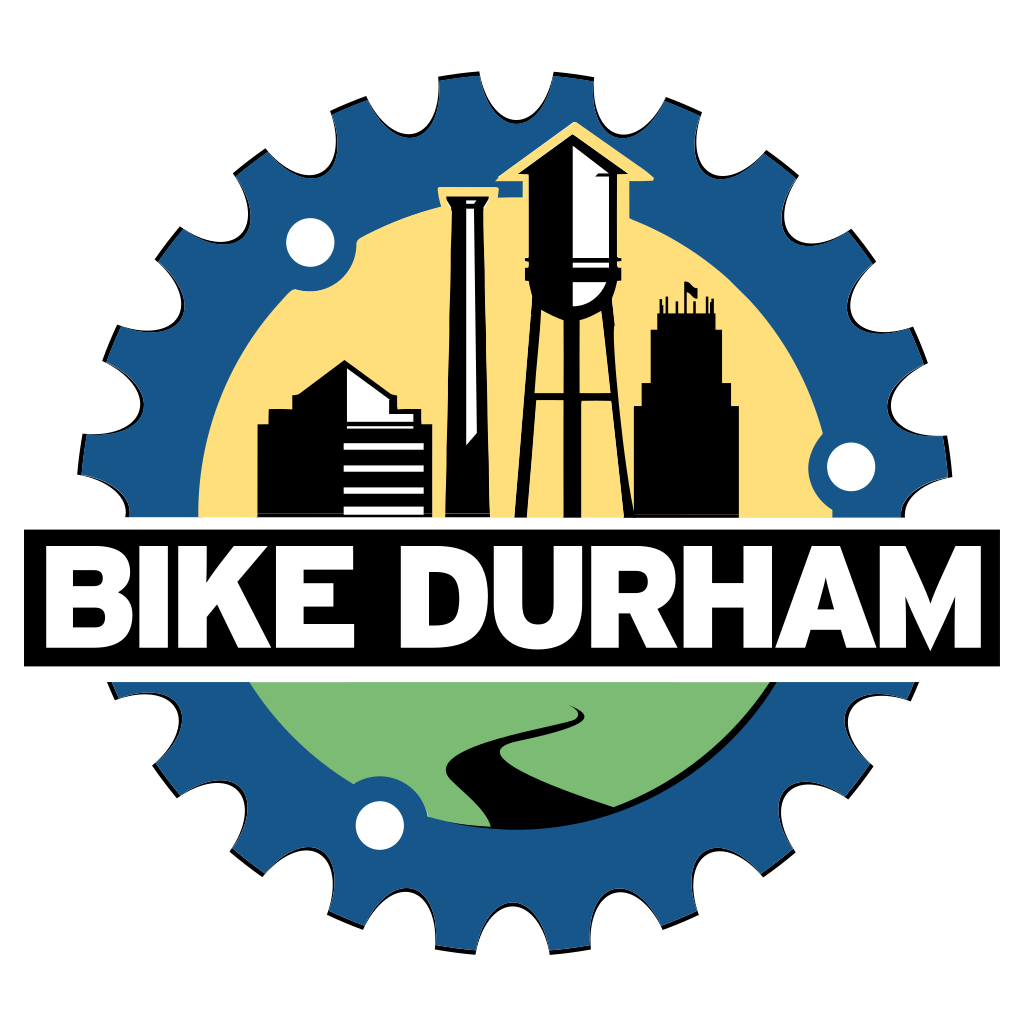 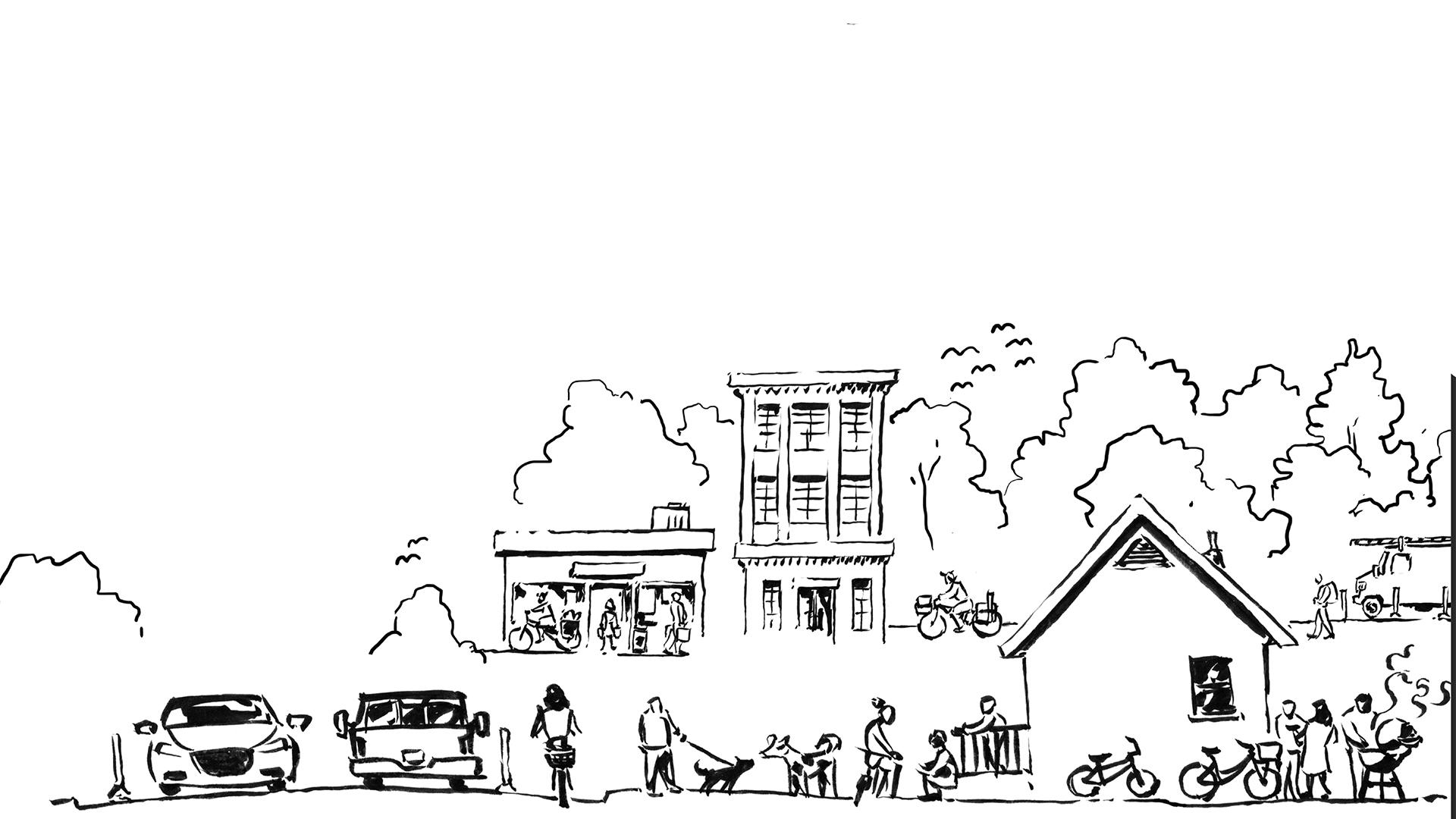 [Speaker Notes: This is Our Vision

Together We Can Create a Safe, Affordable, Sustainable Transportation System For Everyone Regardless of Who They Are or Where They Live]
Questions & considerations